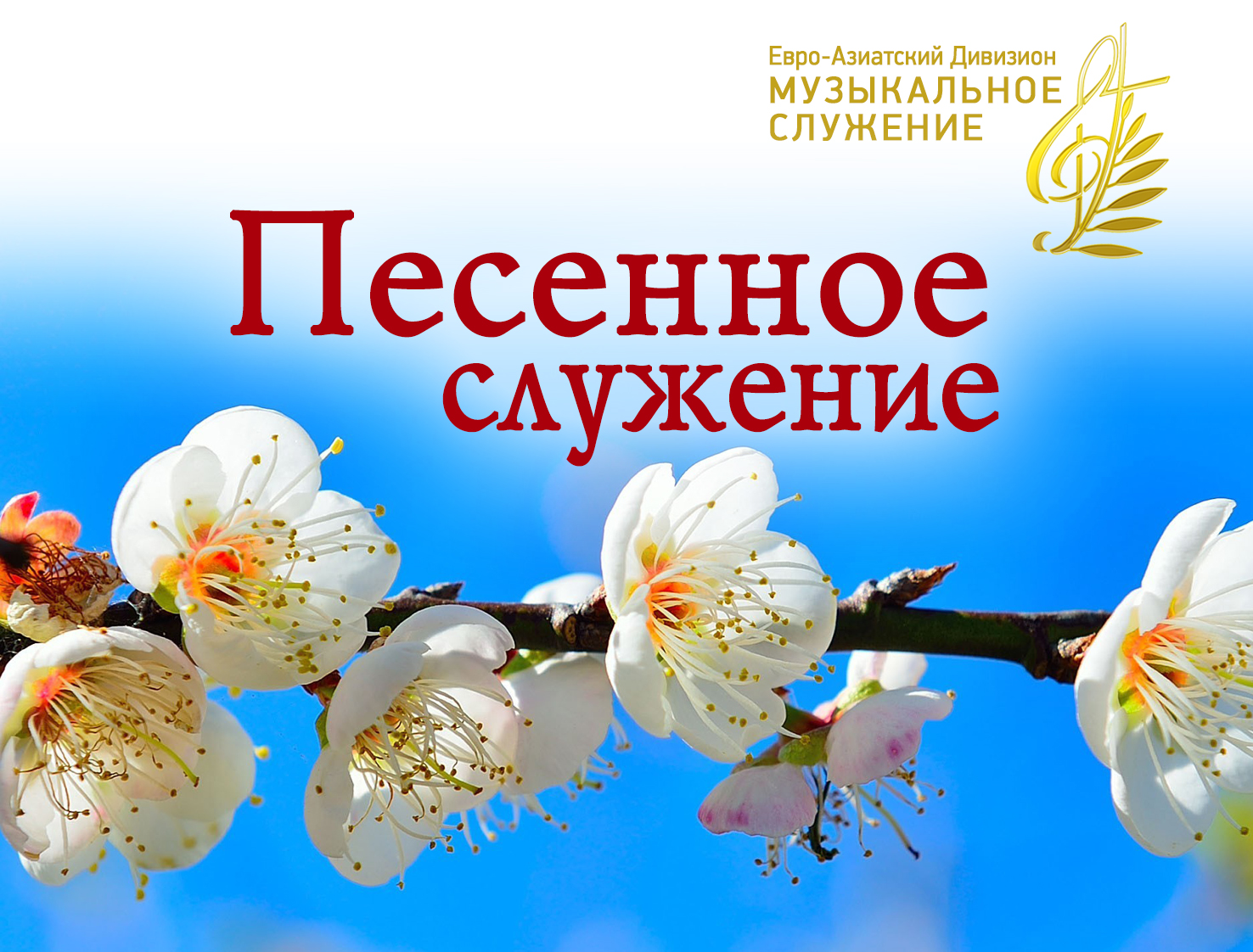 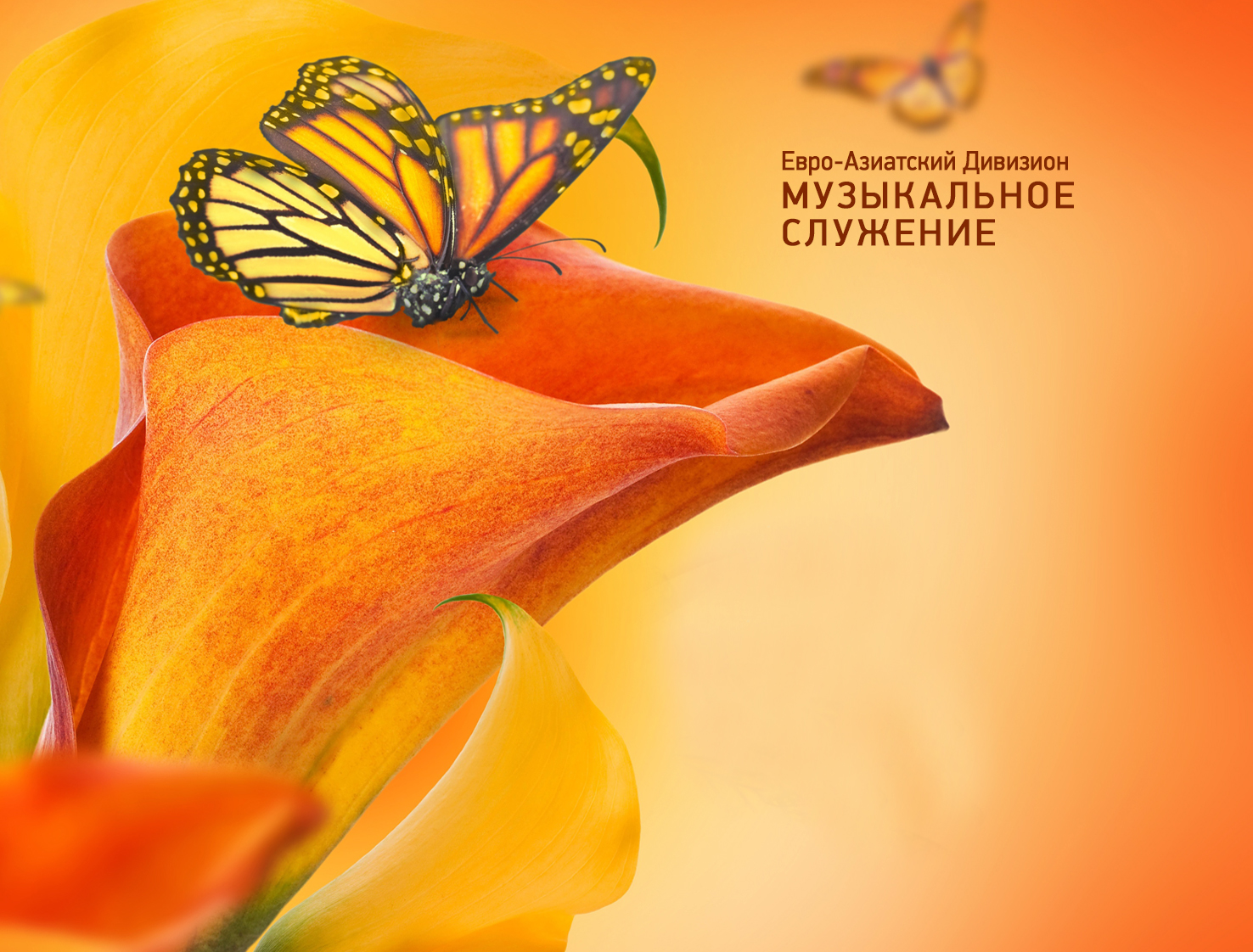 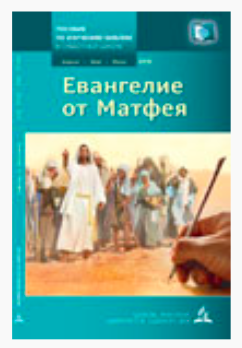 Я слышунежный зов Христа
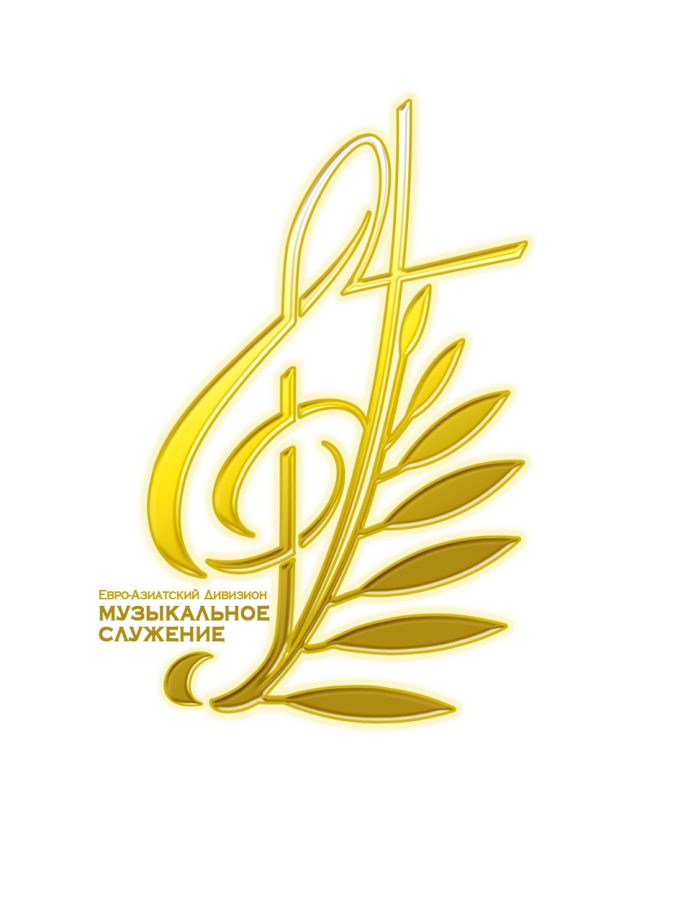 Гимн № 237
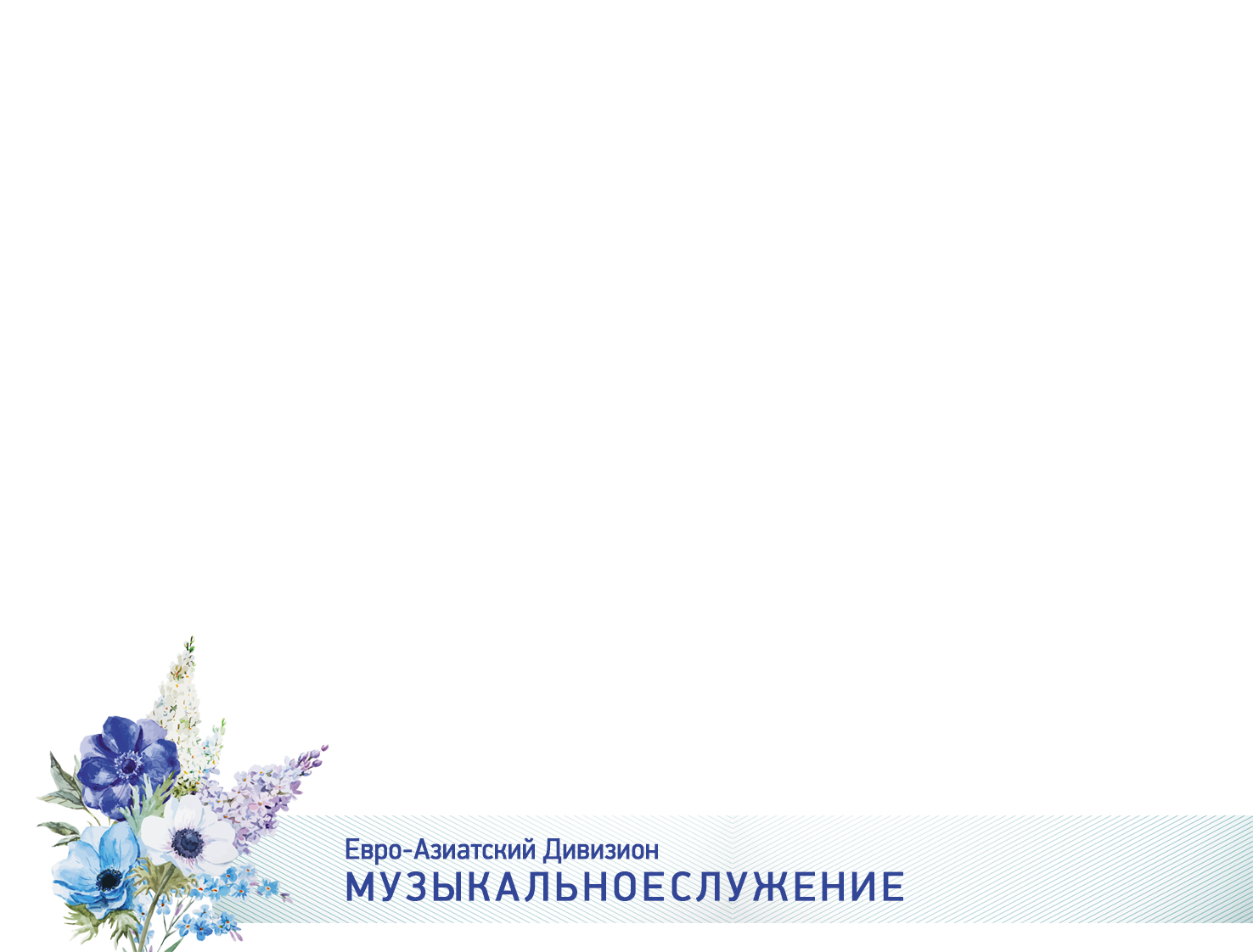 Я слышу нежный
Зов Христа: 
«О страждущий, приди! 
Найдёшь ты отдых у Меня, 
Прильни к Моей груди!»
	На нежный зов Его любви 
		Таков, как есть, иду. 
			И я в Его святой Крови 
					Омыл вину мою.
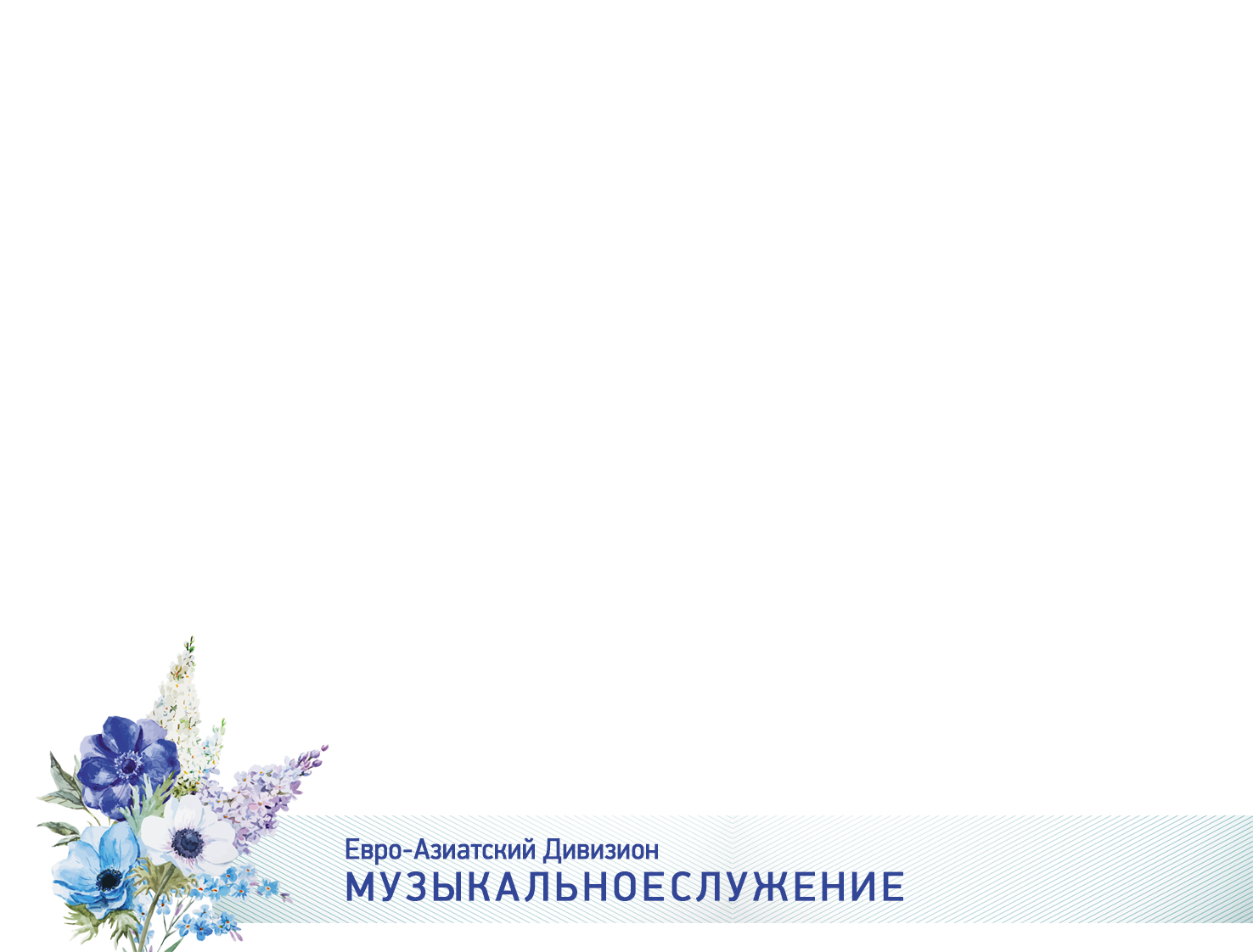 Я слышу нежный
Зов Христа:«О жаждущий, приди! 
Бери и пей без серебра 
Струю живой воды».
К живой воде на зов иду — 
В ней жажду утолить 
	И изнемогший, слабый дух 
			Вновь силой обновить.
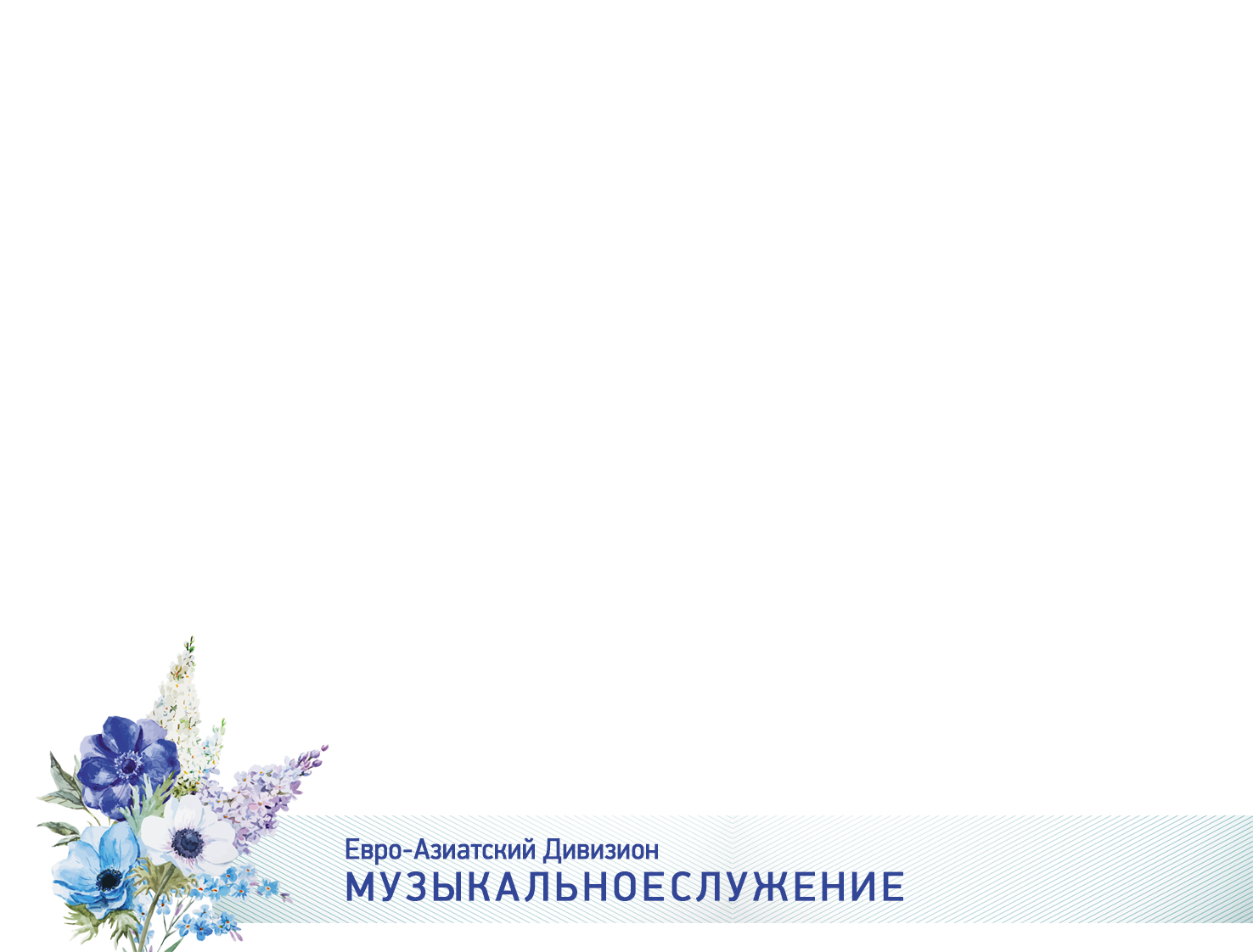 Я слышу нежный
Зов Христа:
«Я — Истина и Свет.
Ходи во свете, верь в Меня,
Вступи со Мной в завет».
Я поднял взор свой
На Христа —И Он в пути моём,
		Как путеводная звезда,
			Ведёт в Отцовский дом.
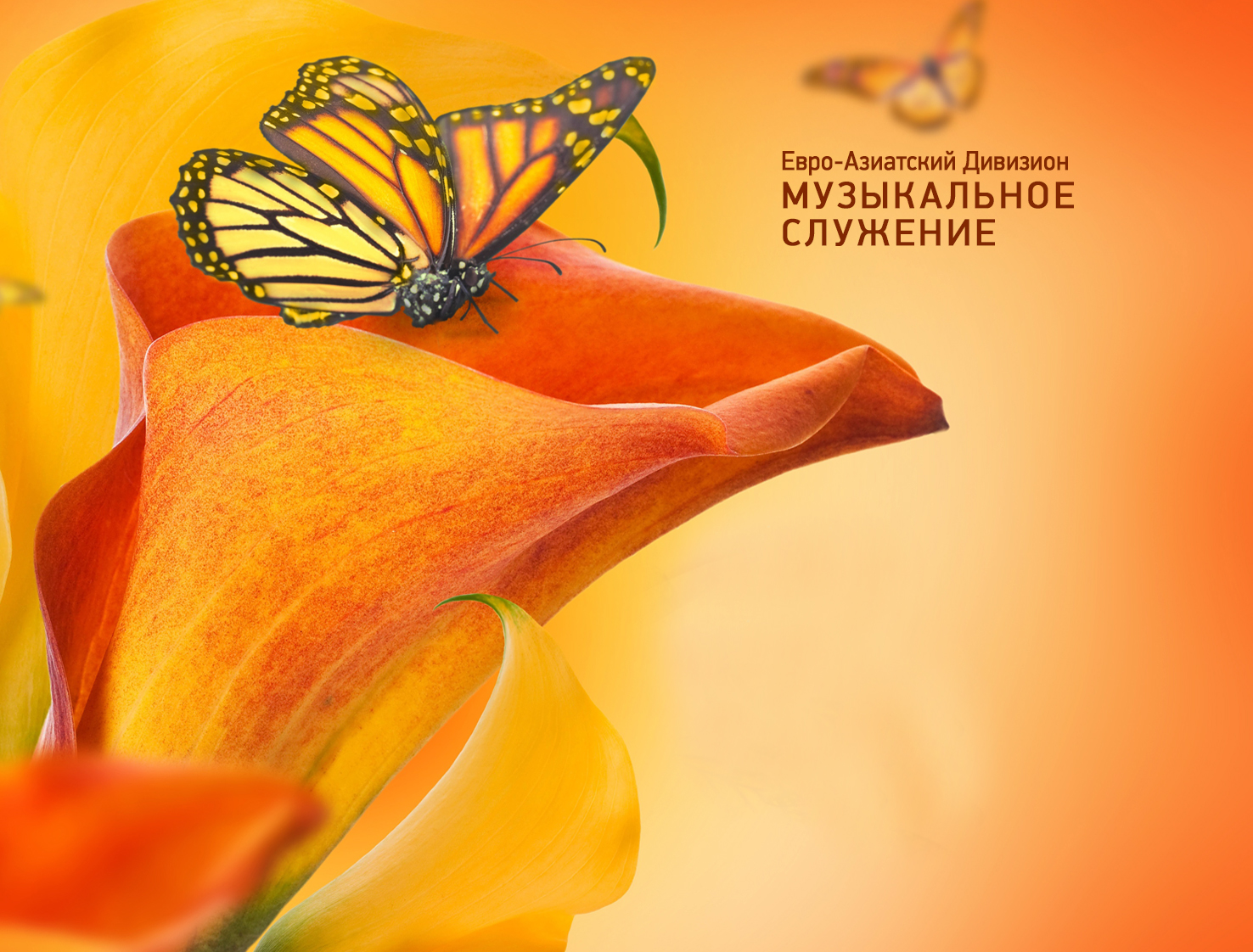 С каждымчасом
Гимн № 209
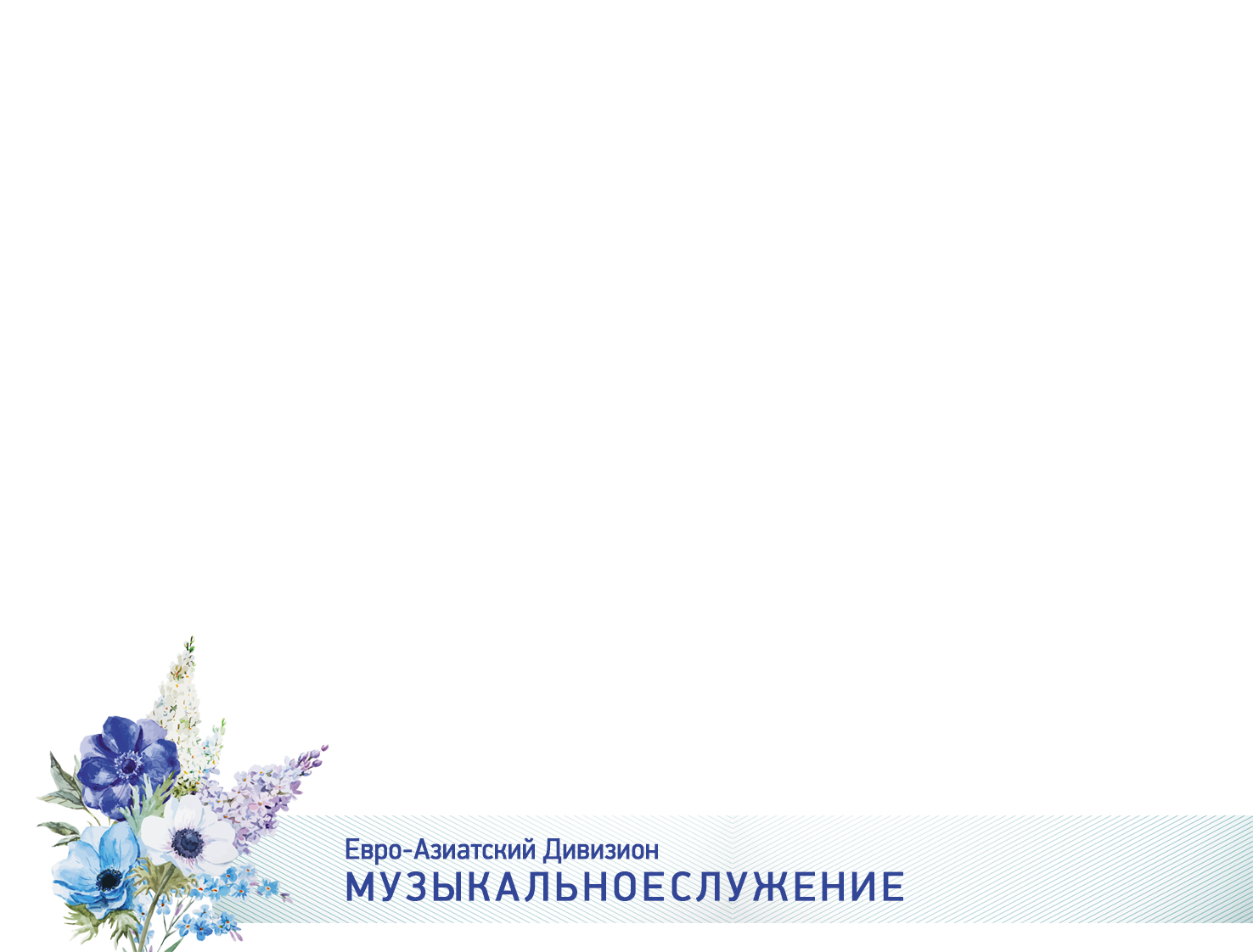 С каждым часом
Ближе, ближе 
Быть с Тобой,Господь, стремлюсь 
И к Тебе на крыльях веры 
Устремляюсь, о Иисус.
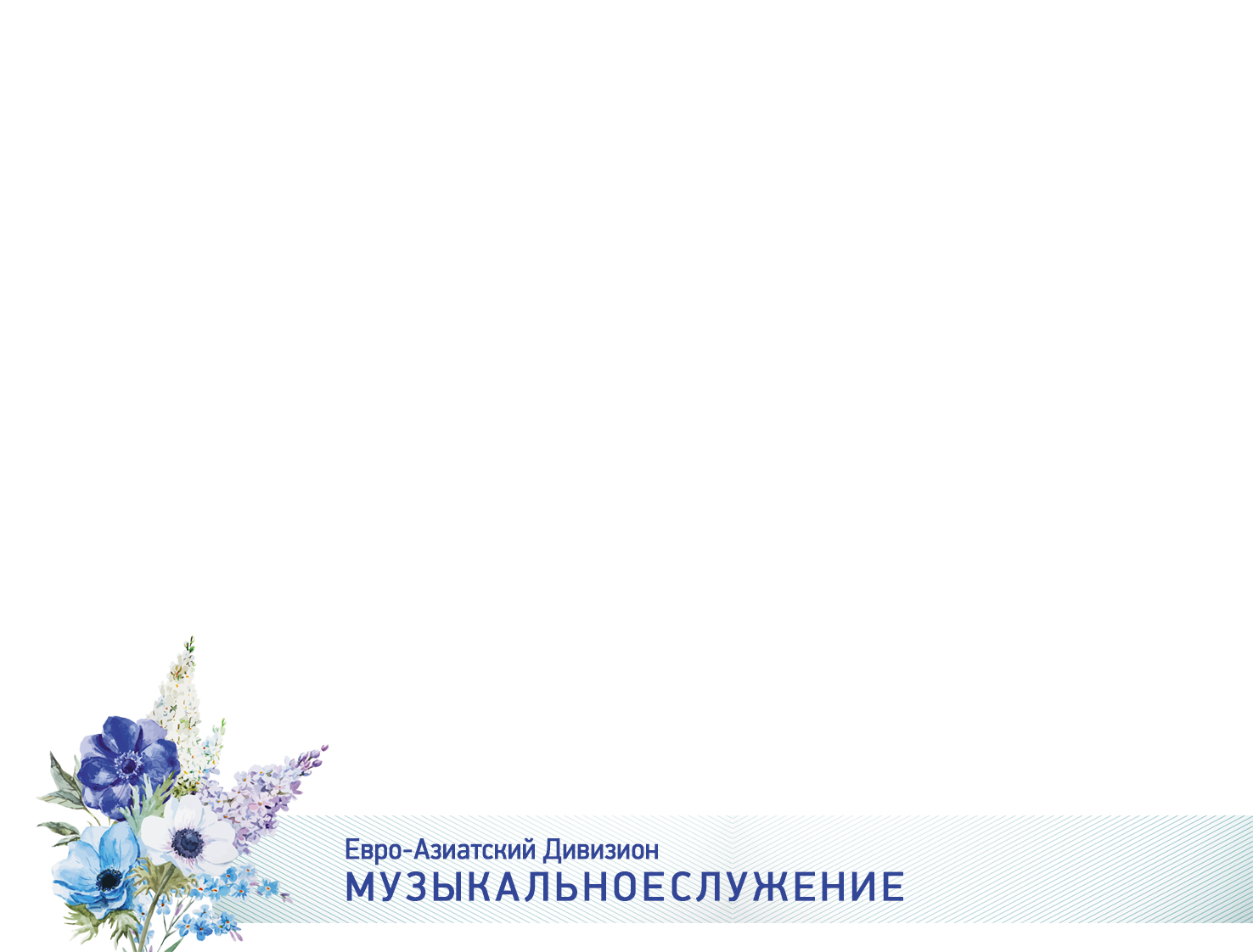 Припев:

Ближе, ближе
Быть с Тобою 
В мире этом я стремлюсь; 
	Дай и в вечной			Жизни новой 
					Быть с Тобой —							Тебе молюсь!
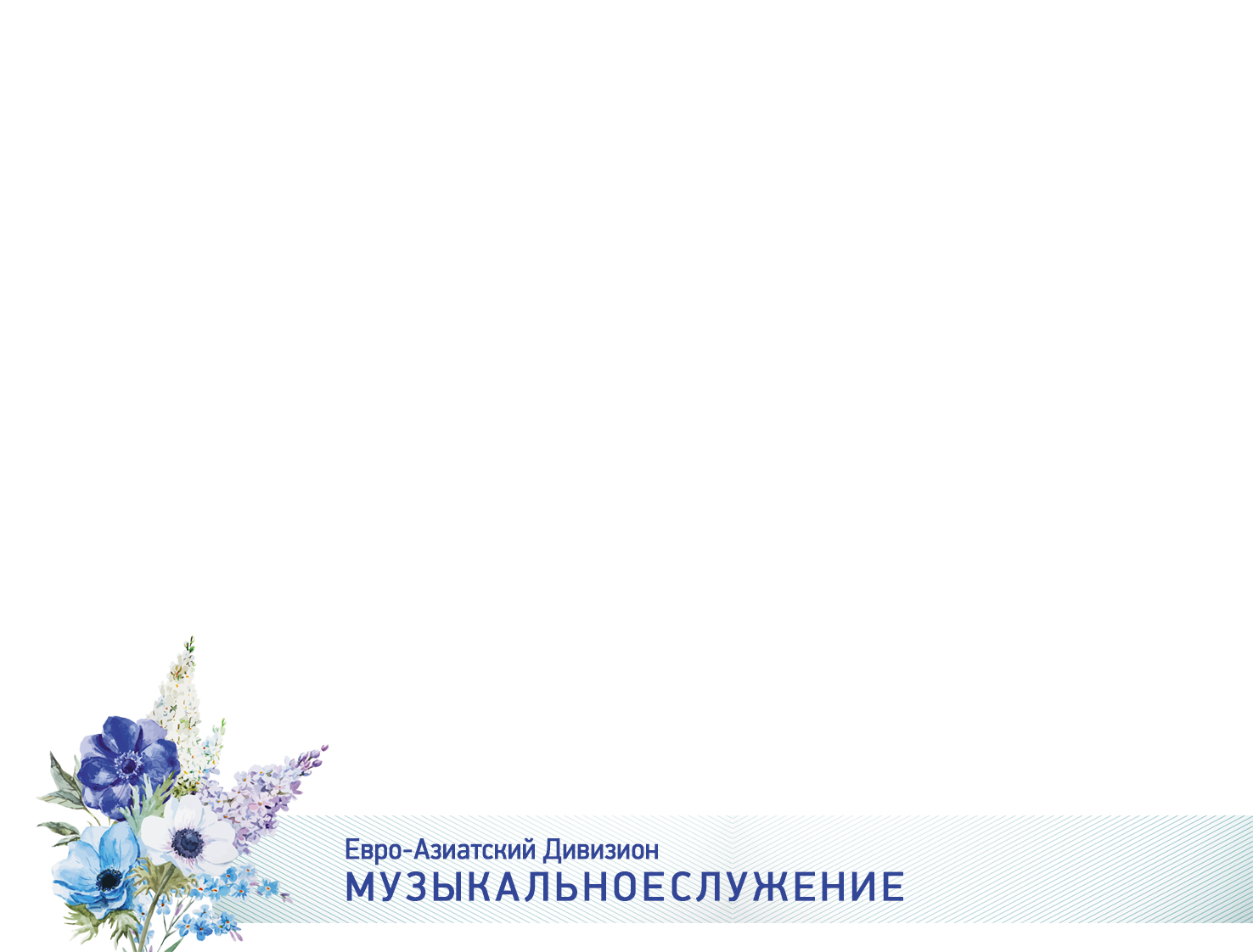 Ты даруешь
Мне свободу, 
Если враг пленит порой, 
УкрываешьВ непогоду 
И хранишь Своей рукой.
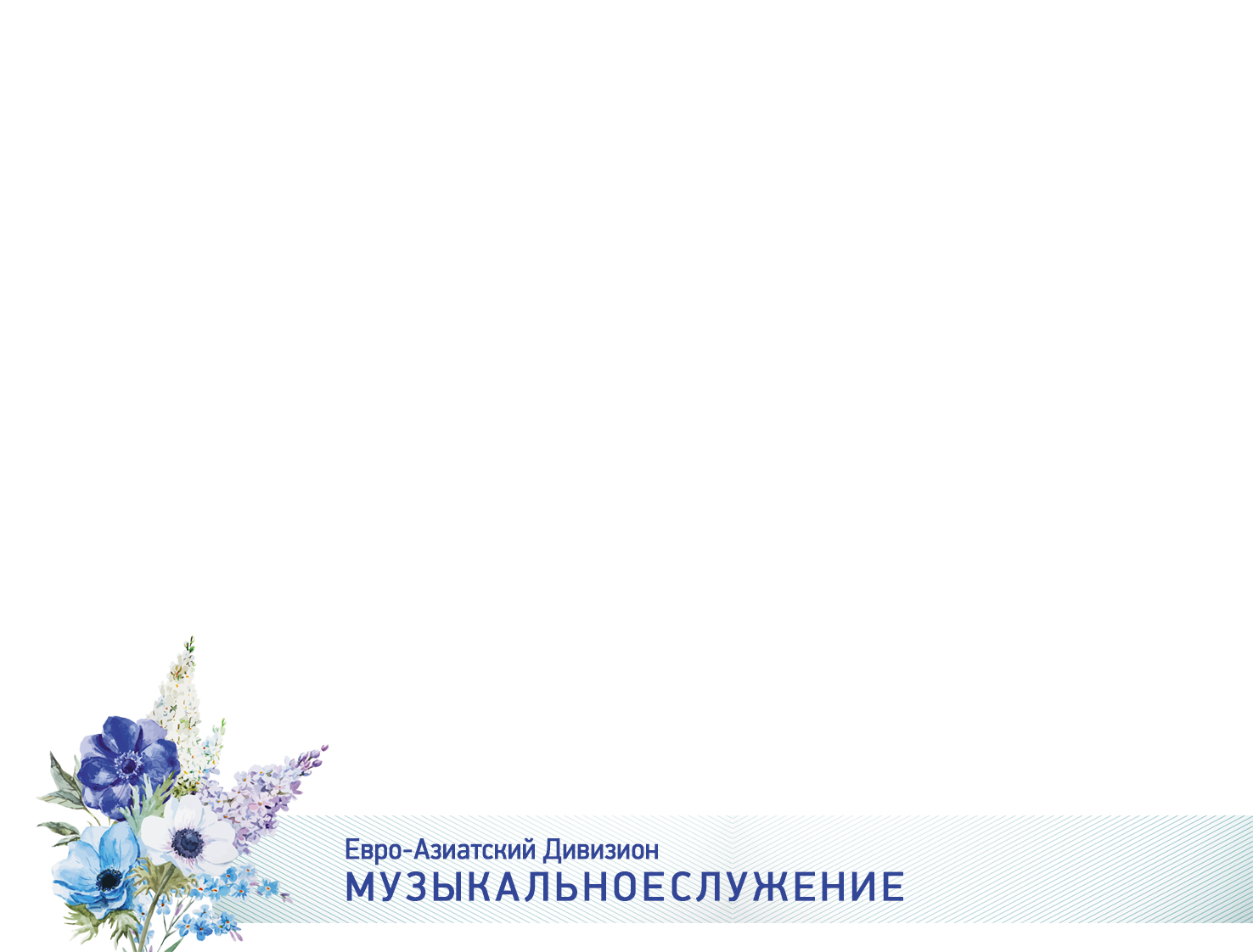 Припев:

Ближе, ближе
Быть с Тобою 
В мире этом я стремлюсь; 
	Дай и в вечной			Жизни новой 
					Быть с Тобой —							Тебе молюсь!
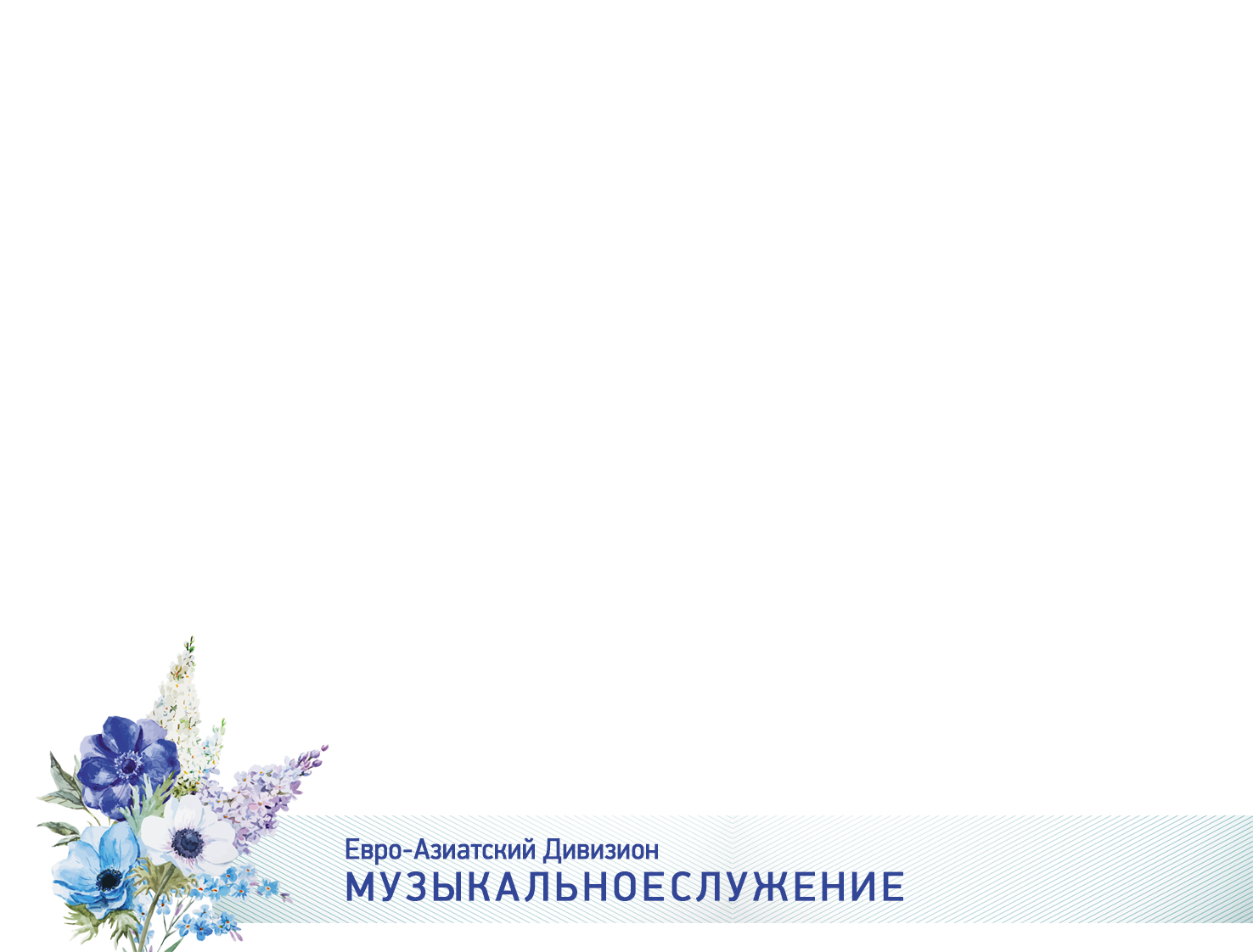 Ты мне в миреВсех дороже 
И ценнейБогатств земных, 
Быть с ТобойВ союзе, Боже, —
			Вот стремленье						Чувств моих.
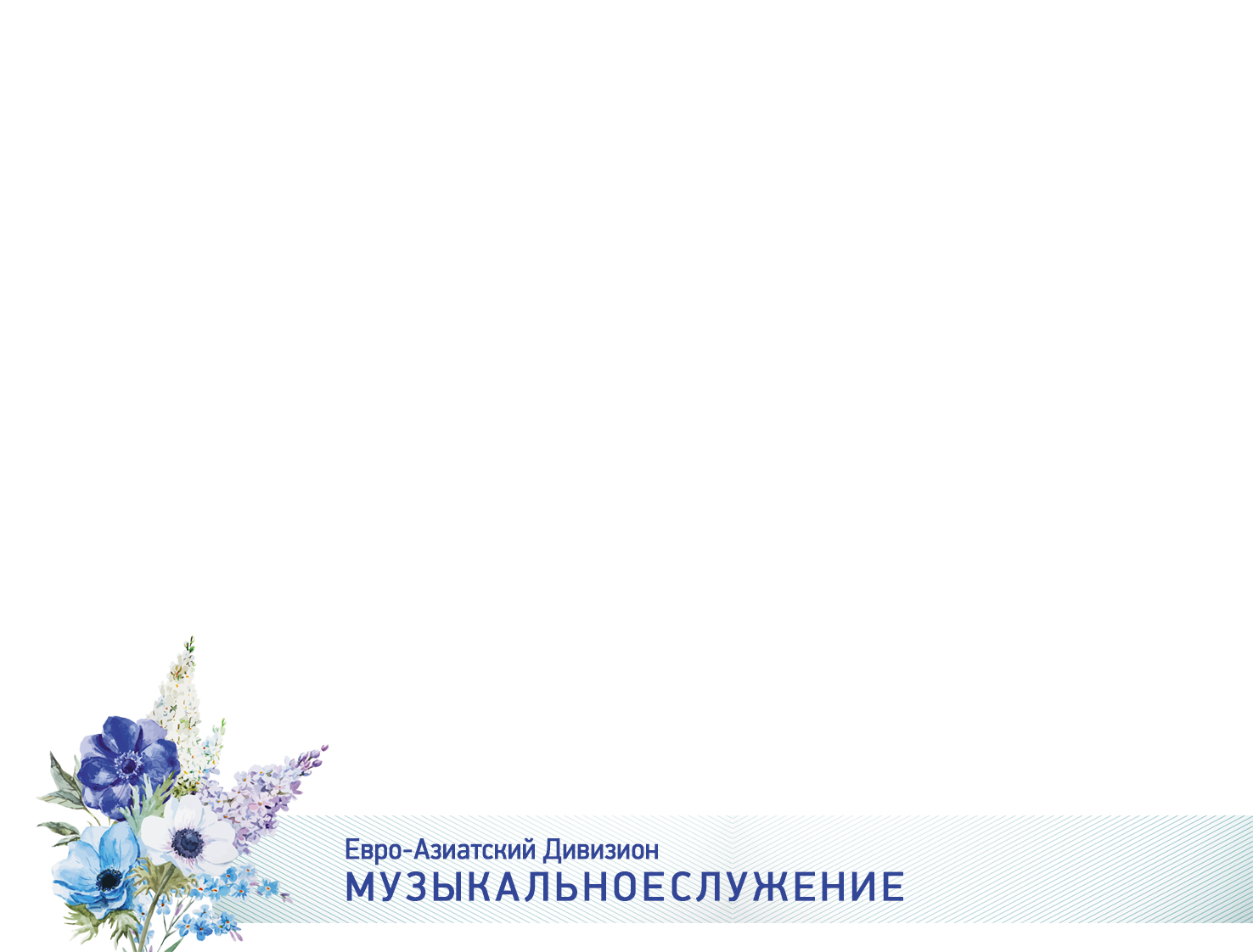 Припев:

Ближе, ближе
Быть с Тобою 
В мире этом я стремлюсь; 
	Дай и в вечной			Жизни новой 
					Быть с Тобой —							Тебе молюсь!
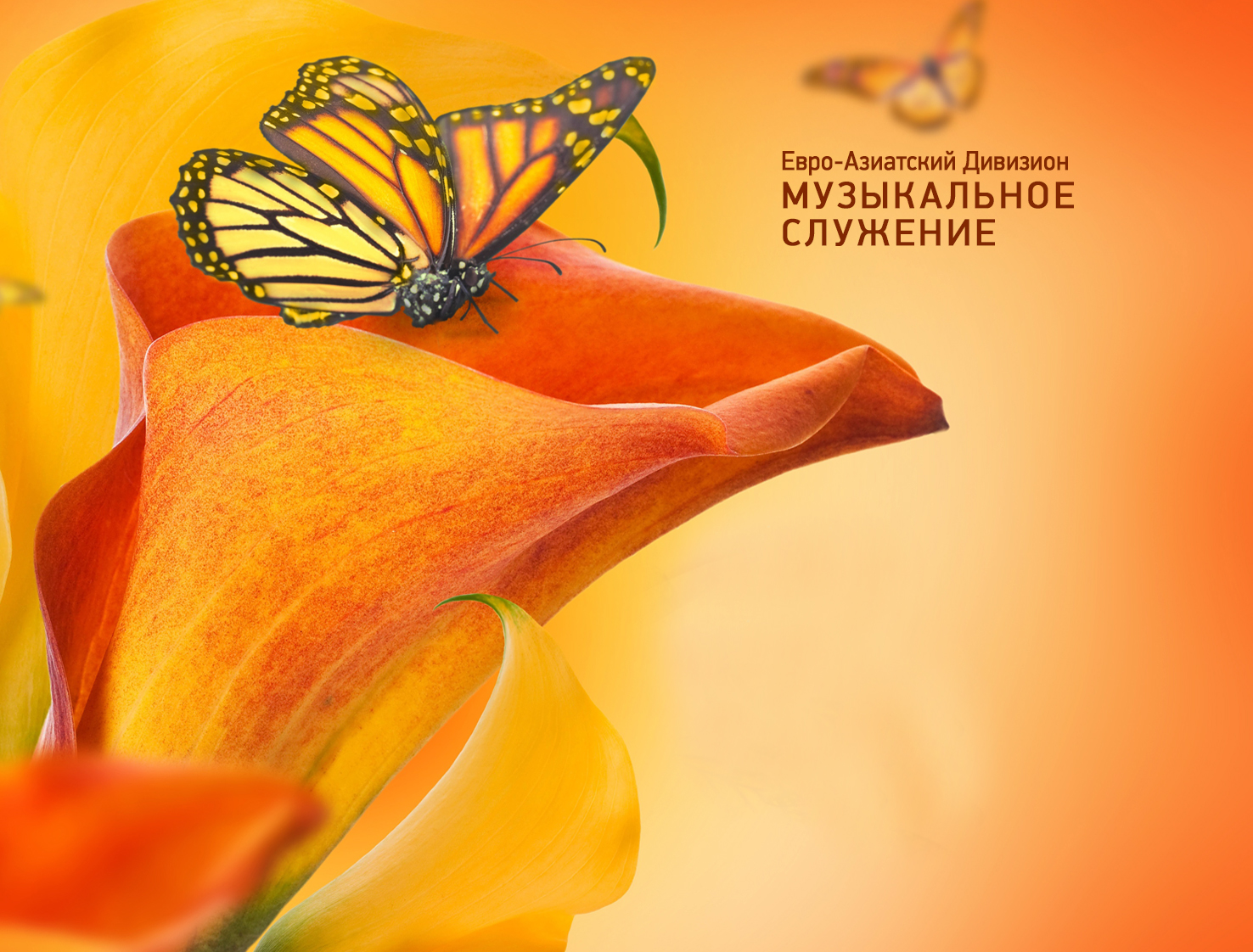 СердцеИисуса дышит теплотой
Гимн № 178
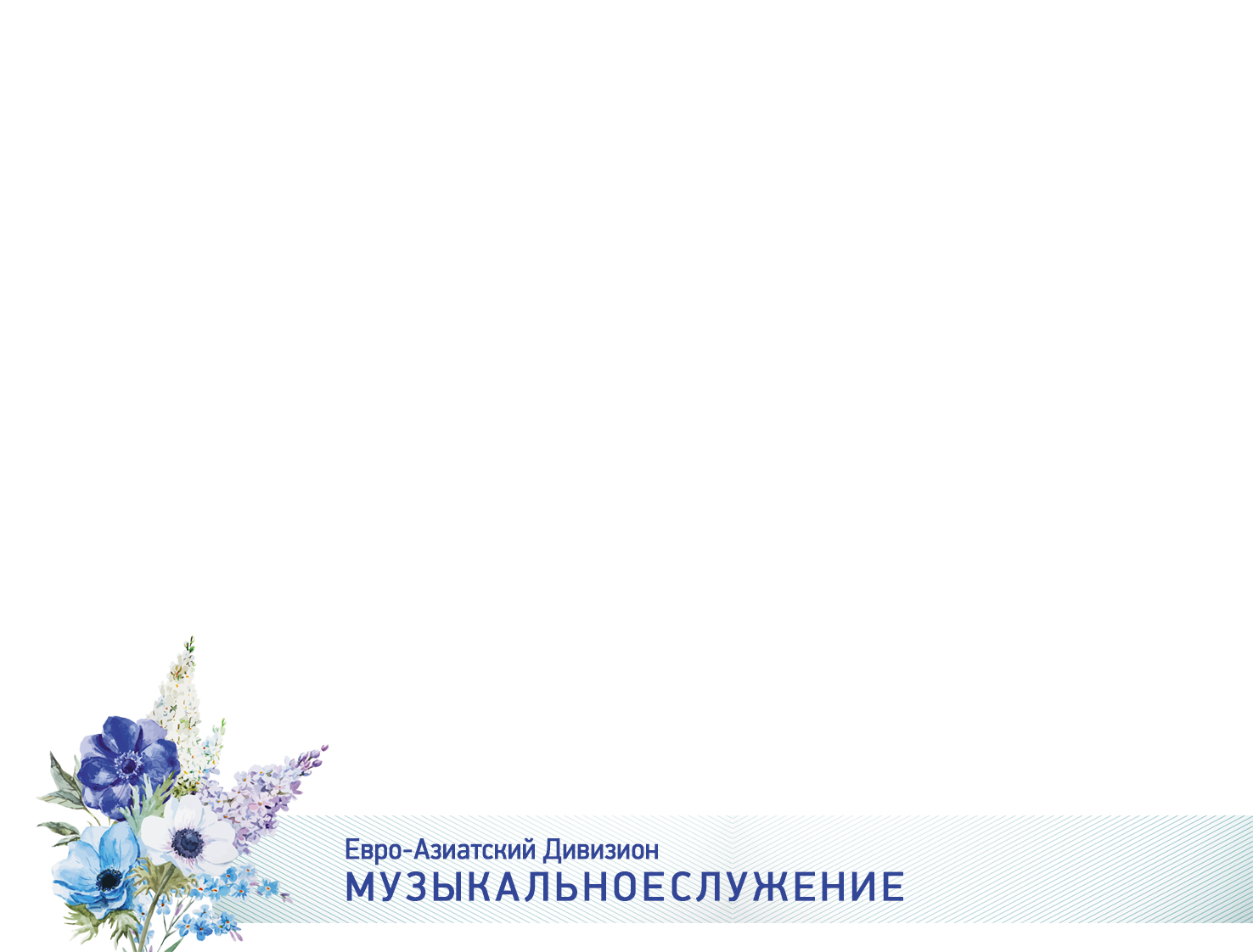 Сердце Иисуса
Дышит теплотой
И любовью к людям, Нежной и святой. 
Отчего же, друг мой,Ты печален вновь? 
		В небе над тобою 
				Божия любовь.
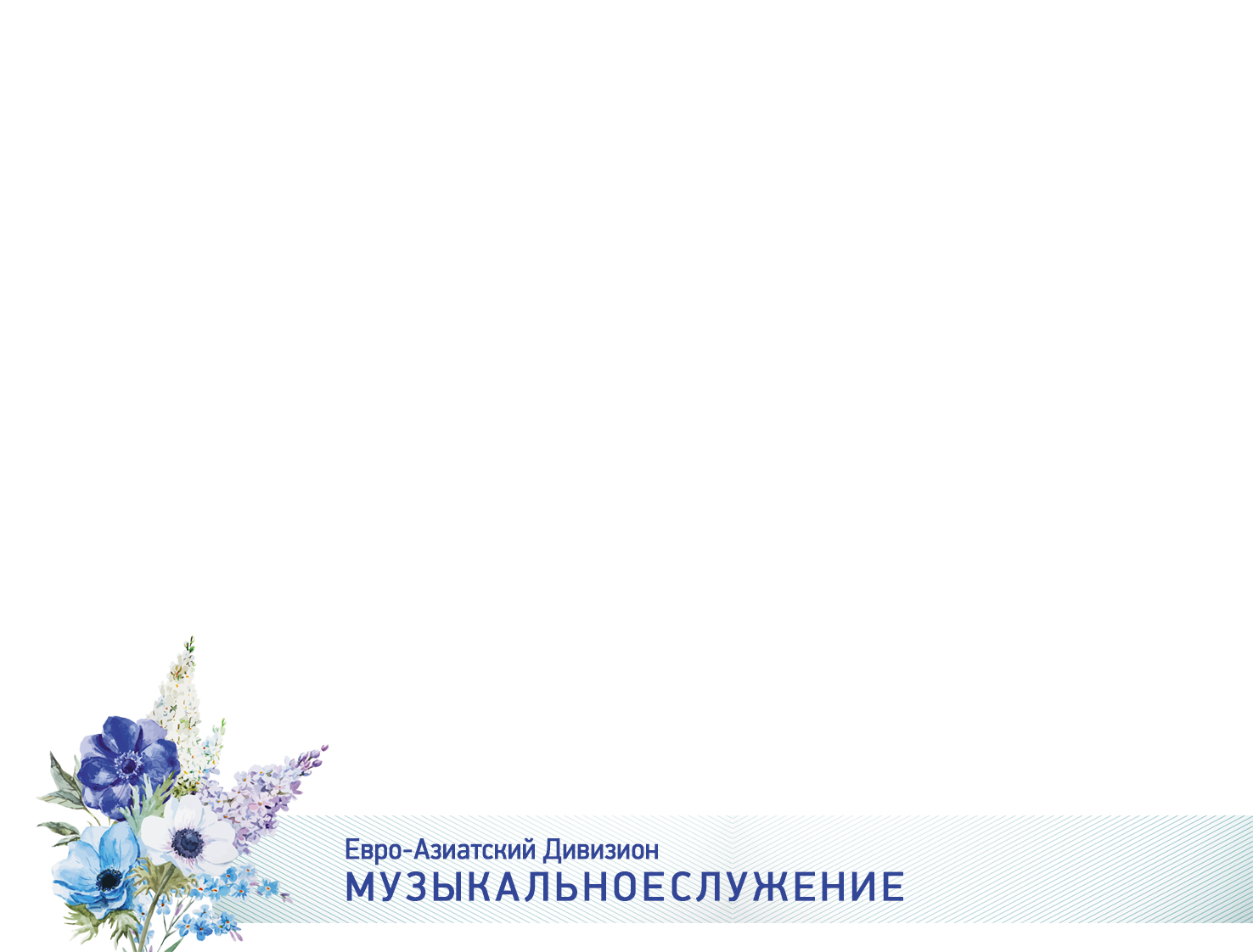 В мыслях Иисуса
Дума о тебе, 
Светлая, как утро,Как лазурь небес. 
Почему ж бывает
Ум мятежен твой? 
		Ведь Спаситель мира 
					Помнит нас с тобой.
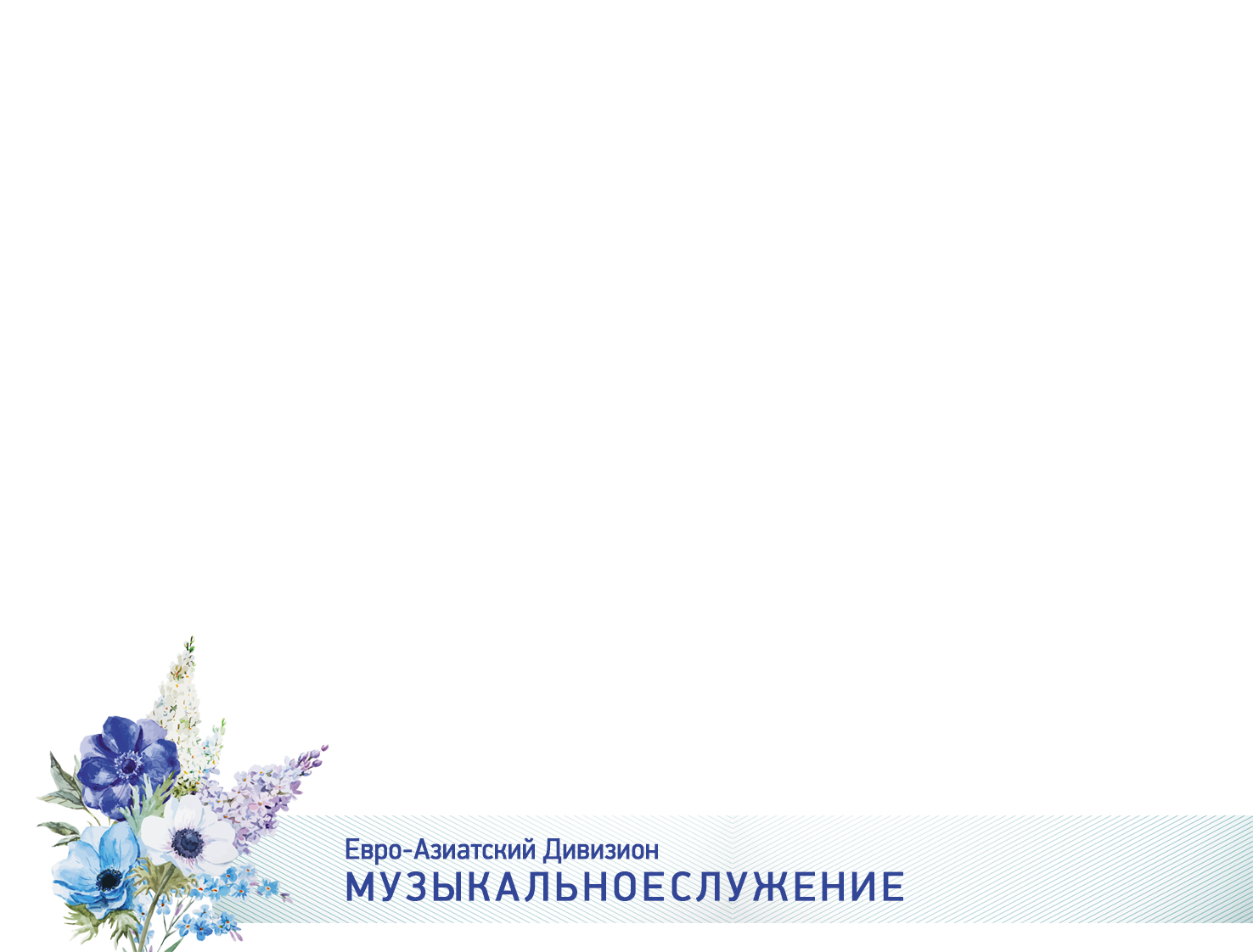 В доме Иисуса
Мы найдём приют, 
Тишина и радость
Нас с тобой там ждут. 
Так приди же к Богу -
Обретёшь покой, 
		Радостную вечность
					Даст Он нам с тобой.
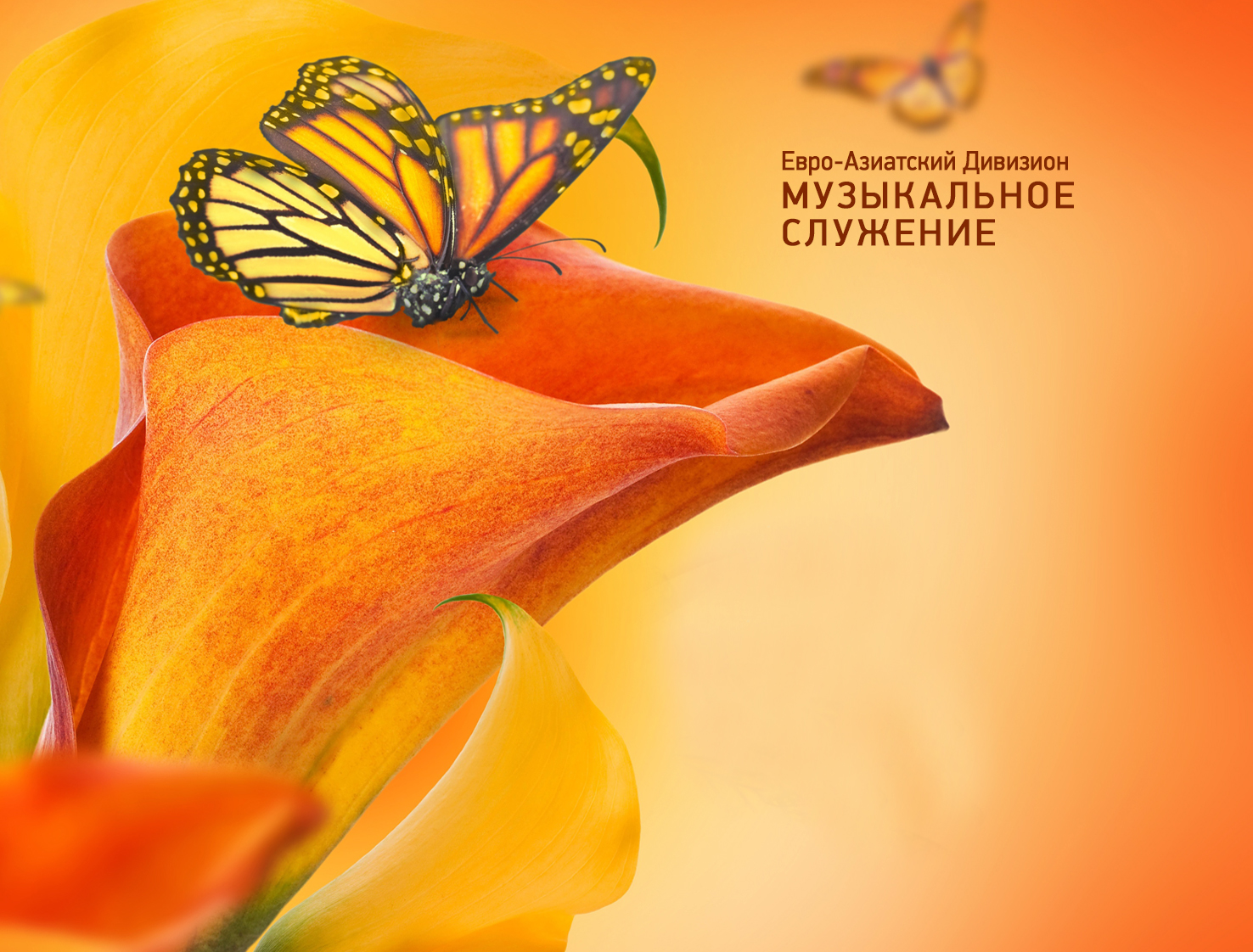 Мой дивный Спаситель
Гимн № 148
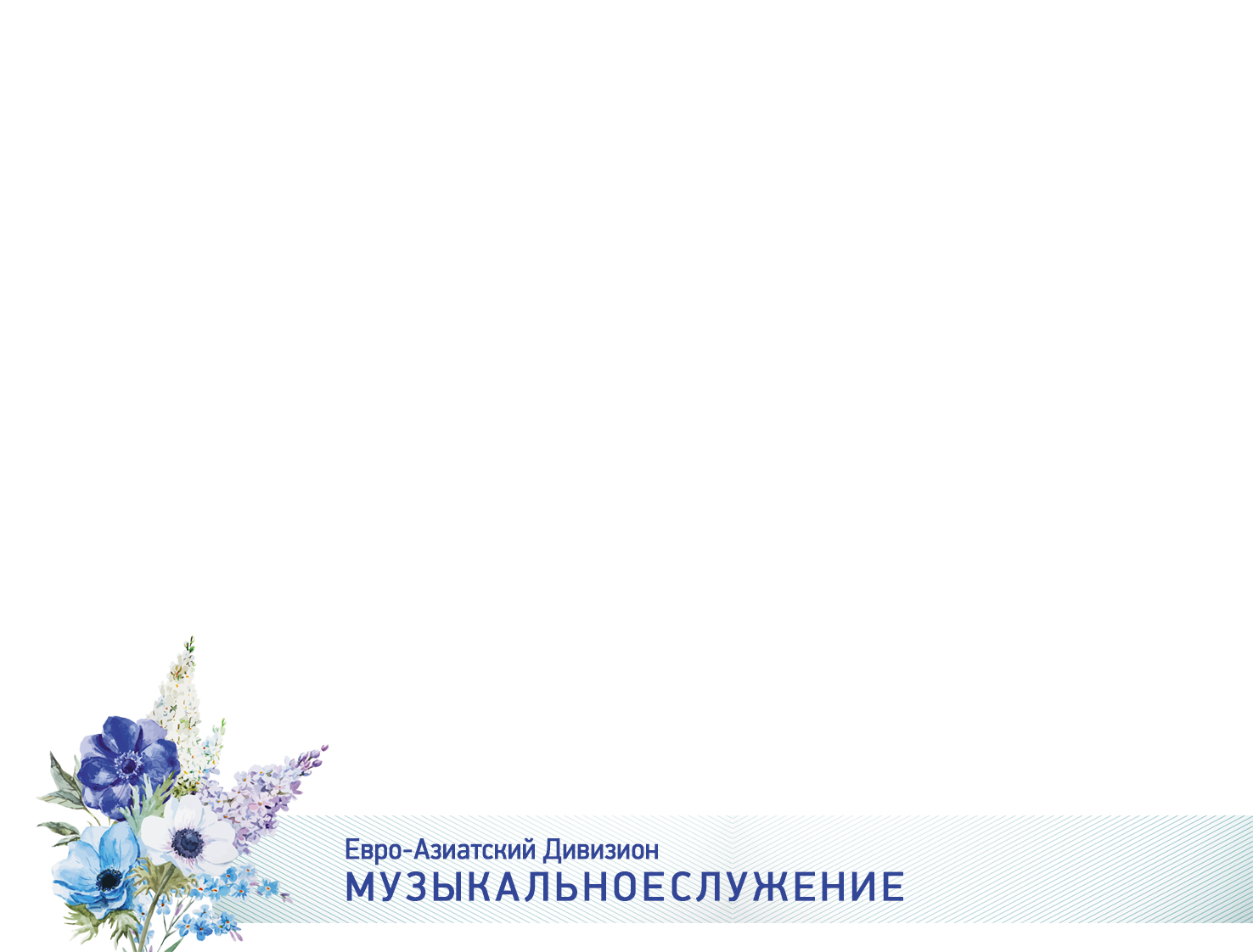 Мой дивный Спаситель, Иисус, мой Господь! 
Меня Ты от гибели спас,
Ты душу мою
Укрываешь в скале, 
Светильник чтоб
Мой не угас.
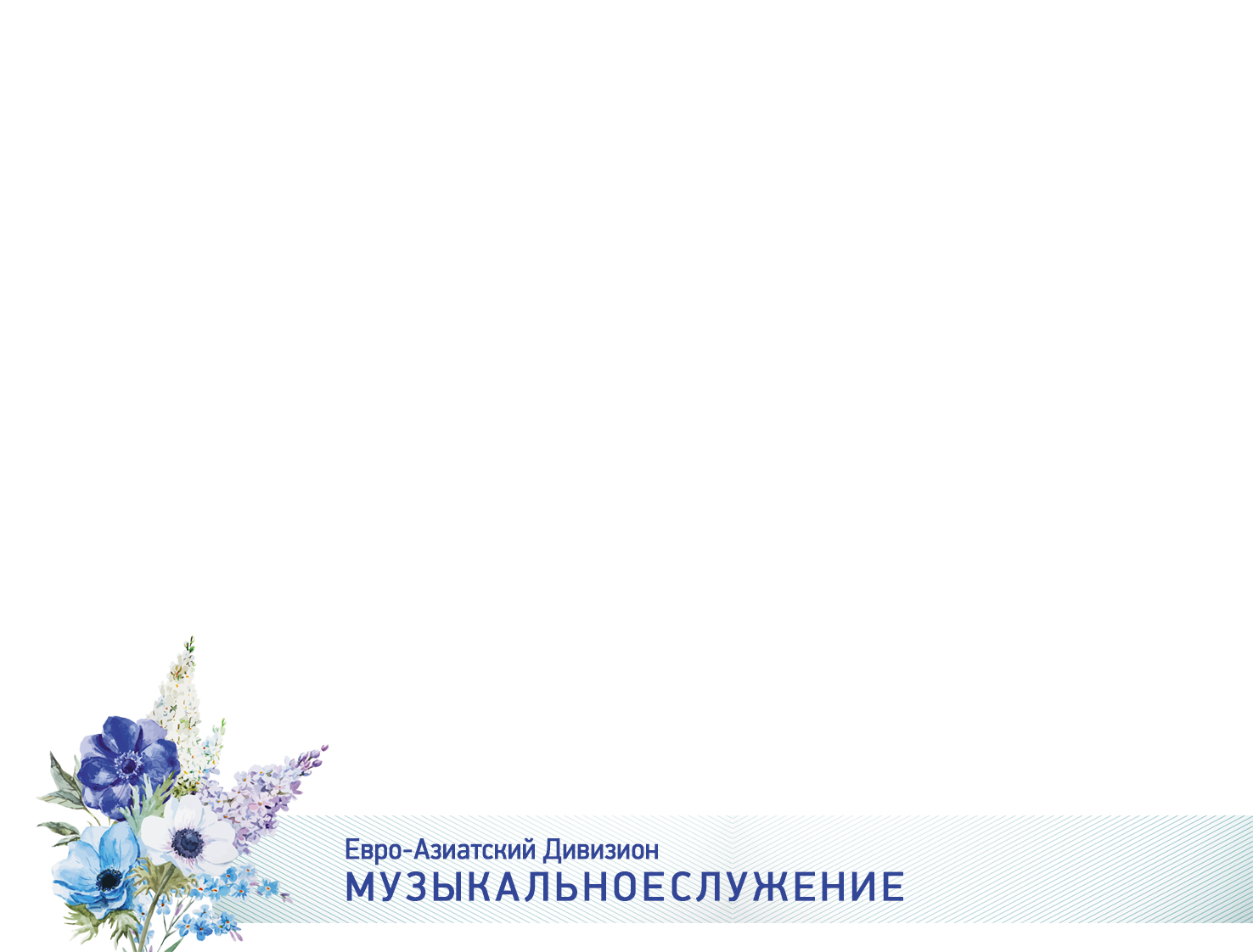 Припев:

Ты душу мою
Укрываешь в скале 
От бурь этой
Жизни земной
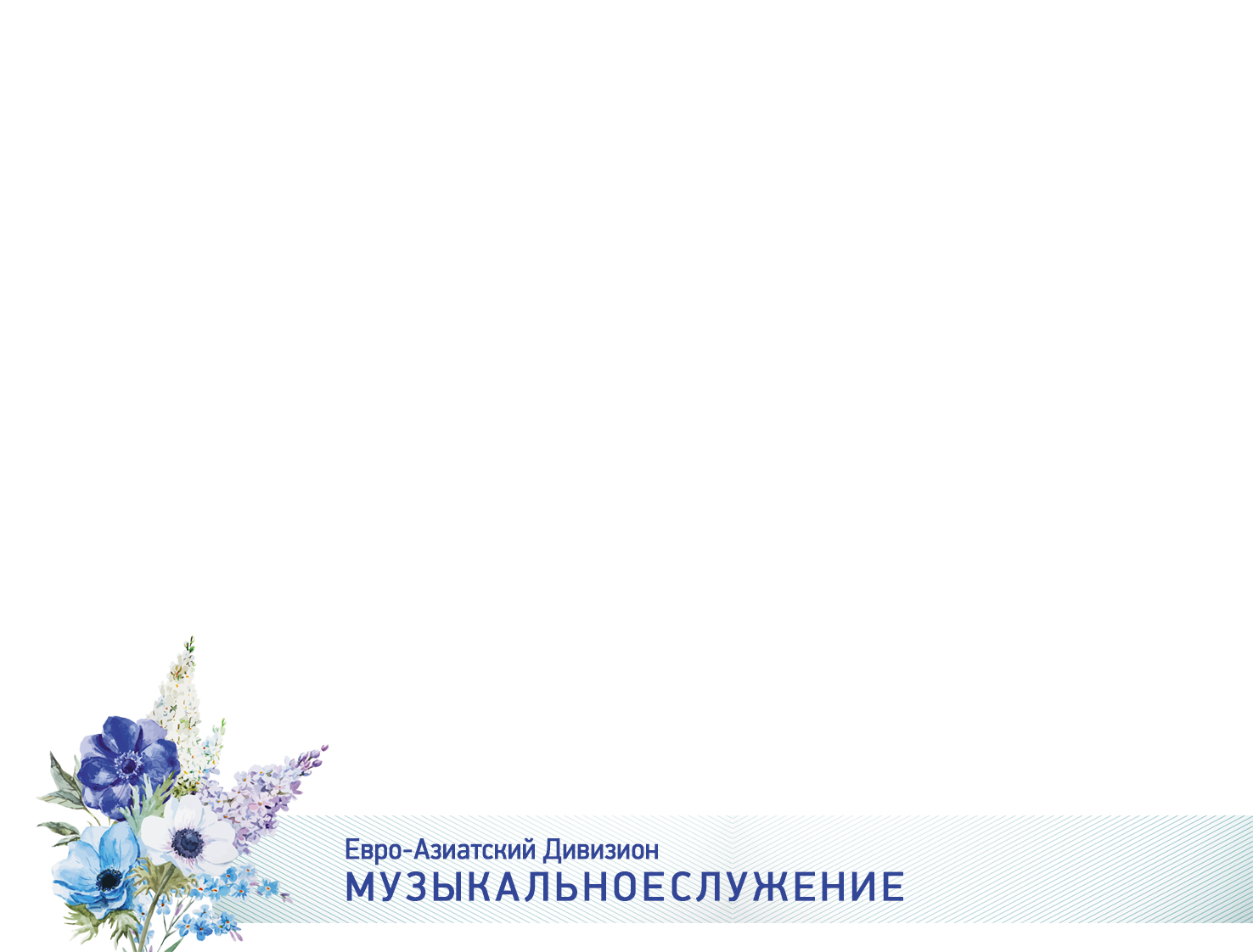 Припев:

И словом Своим Укрепляешь меня, 
Даруешь небесный покой.
Даруешь небесный покой.
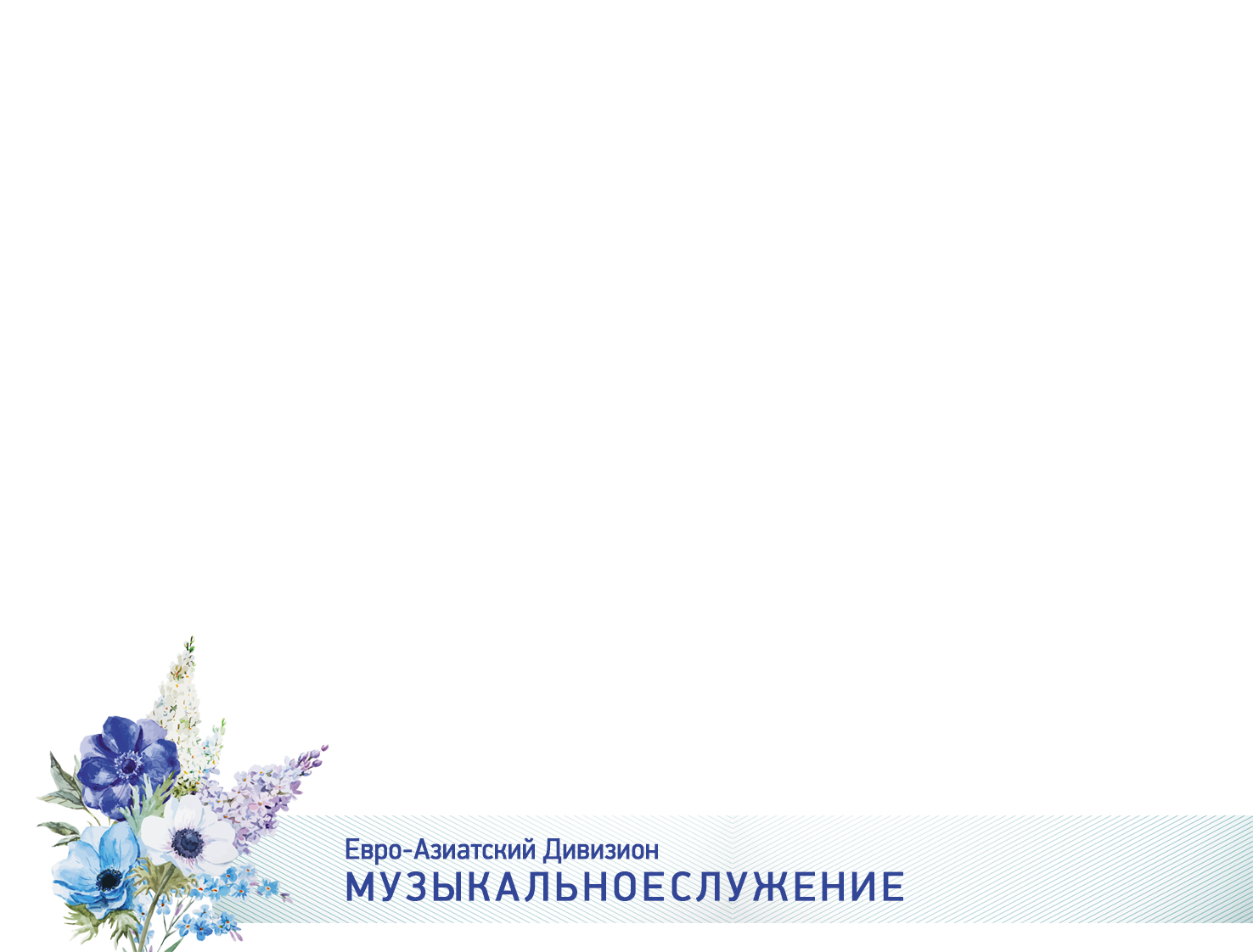 Мой дивный Спаситель, Иисус, мой Господь! 
Ты бремя со мною несёшь,
В трудах подкрепляешь, Когда устаю, 
И в горе мне силу даёшь.
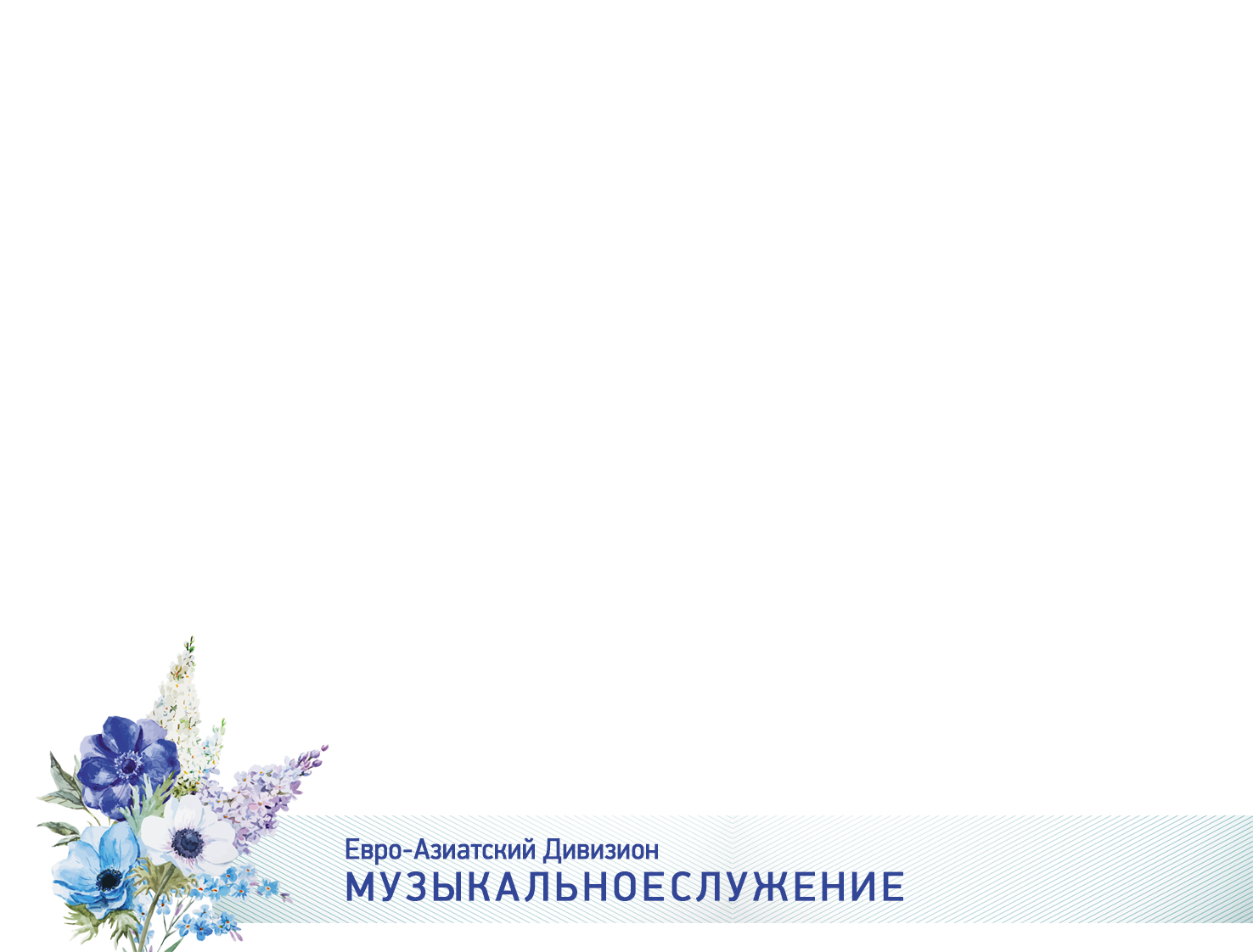 Припев:

Ты душу мою
Укрываешь в скале 
От бурь этой
Жизни земной
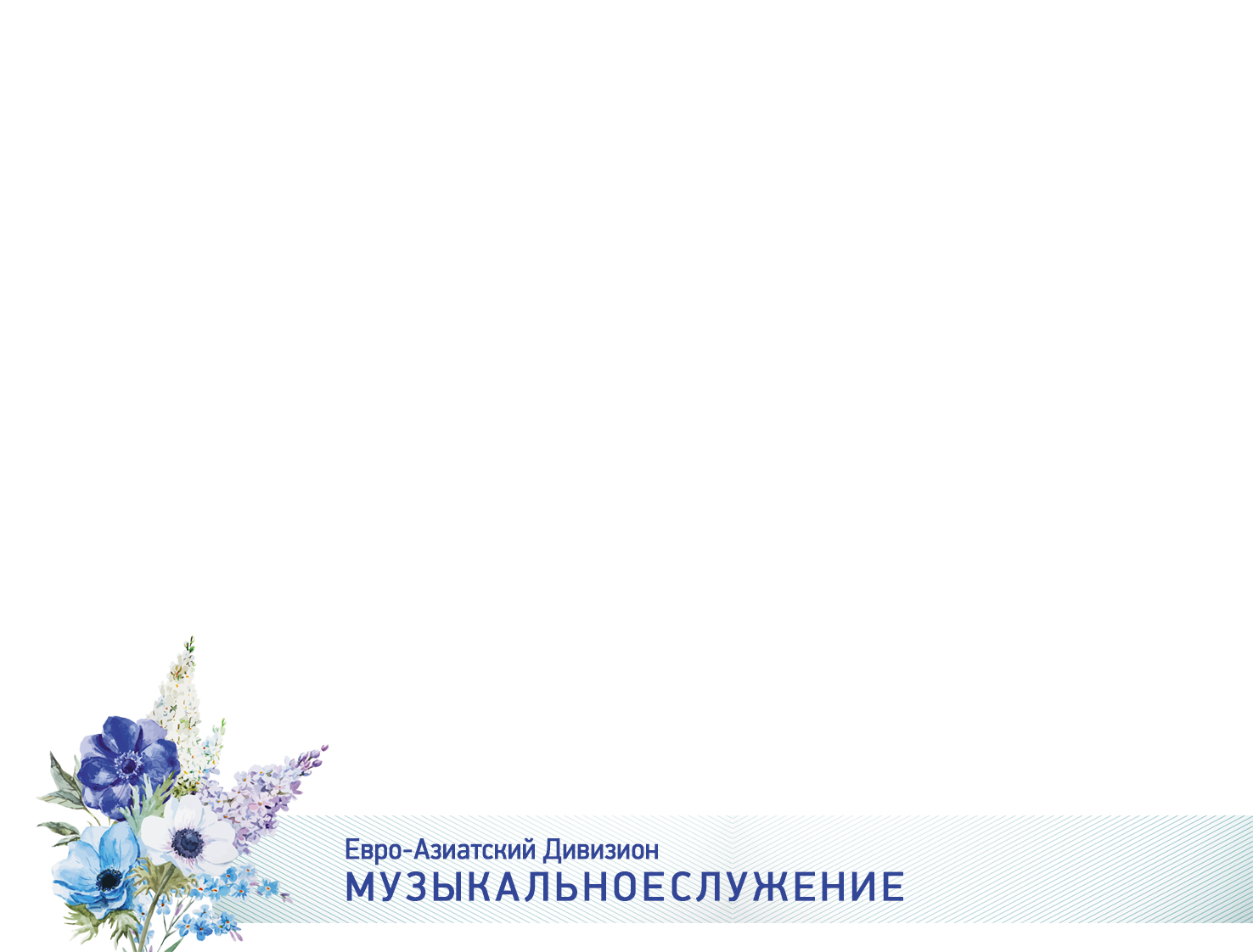 Припев:

И словом Своим Укрепляешь меня, 
Даруешь небесный покой.
Даруешь небесный покой.
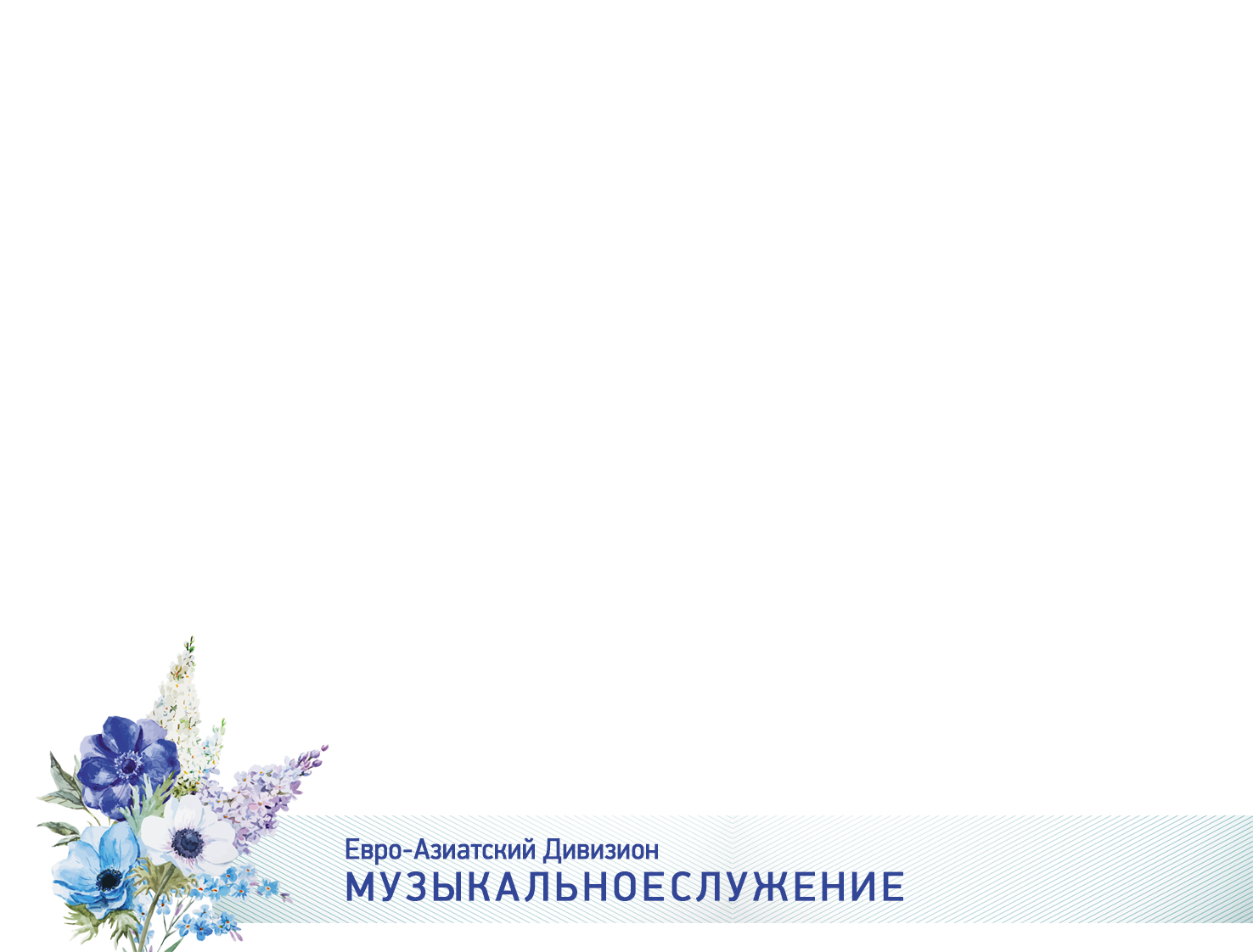 Ты — самый надёжный
На свете оплот, 
Ты любишь,
Как нежная мать.
Хочу воспевать
Неземную любовь 
И славить Твою благодать.
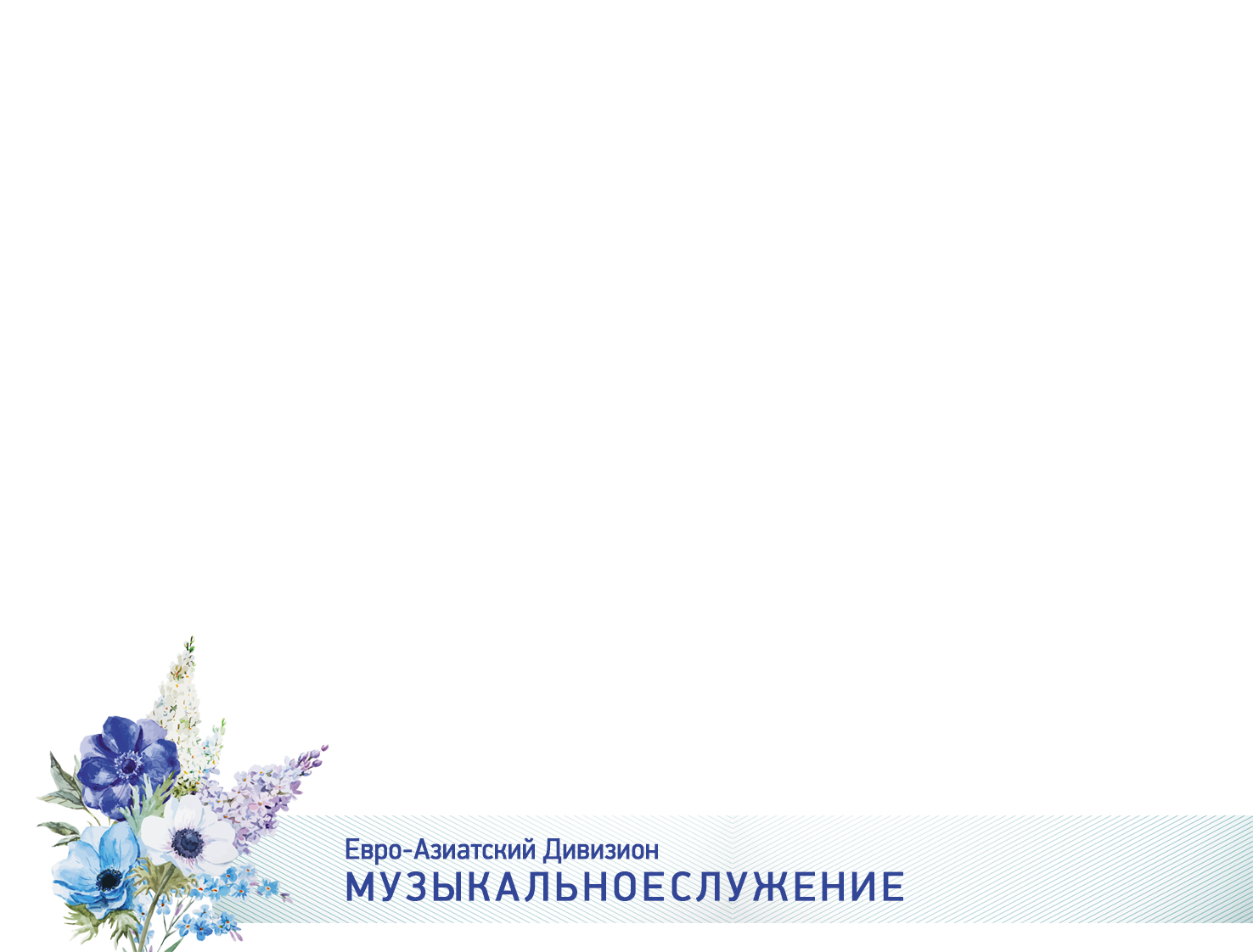 Припев:

Ты душу мою
Укрываешь в скале 
От бурь этой
Жизни земной
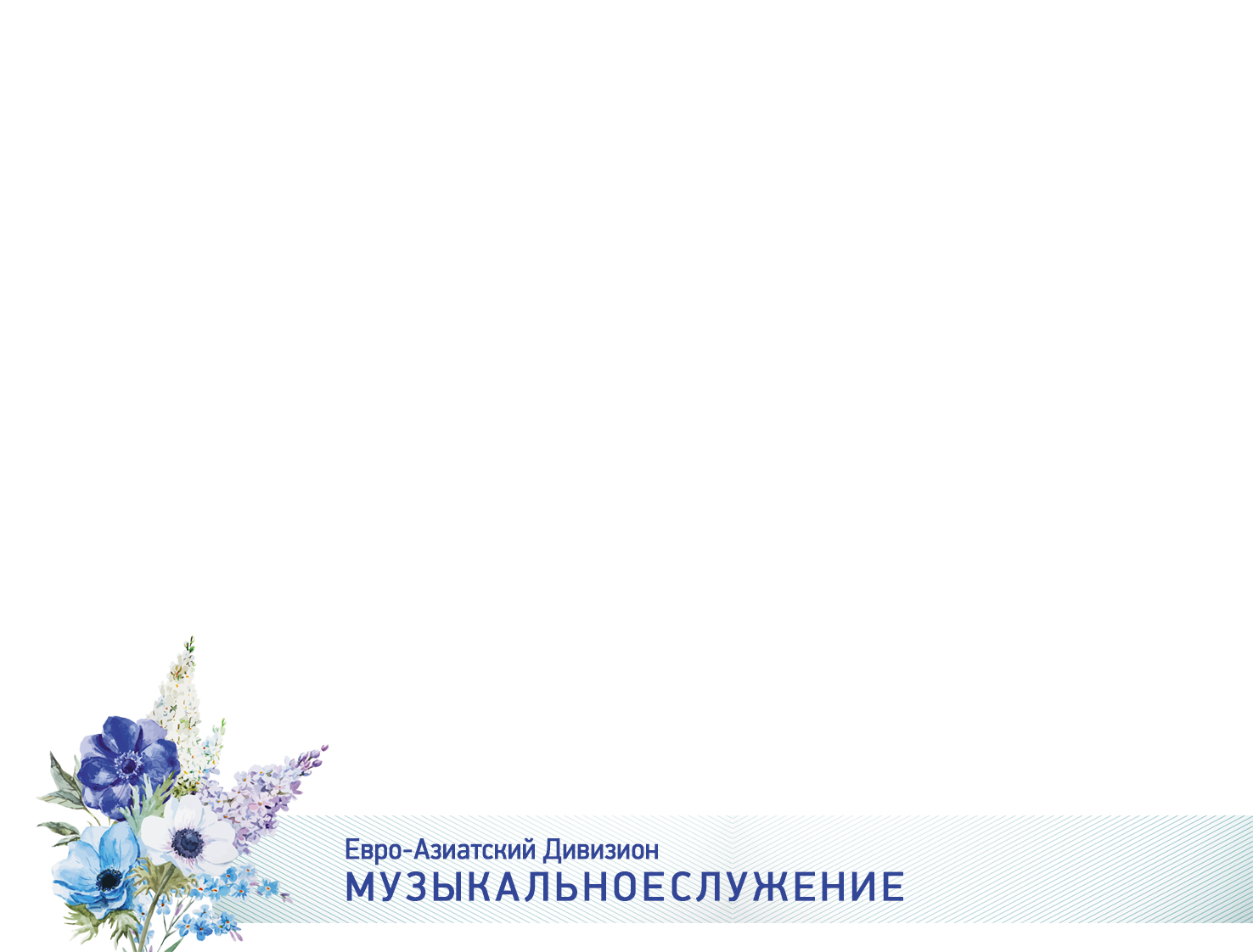 Припев:

И словом Своим Укрепляешь меня, 
Даруешь небесный покой.
Даруешь небесный покой.
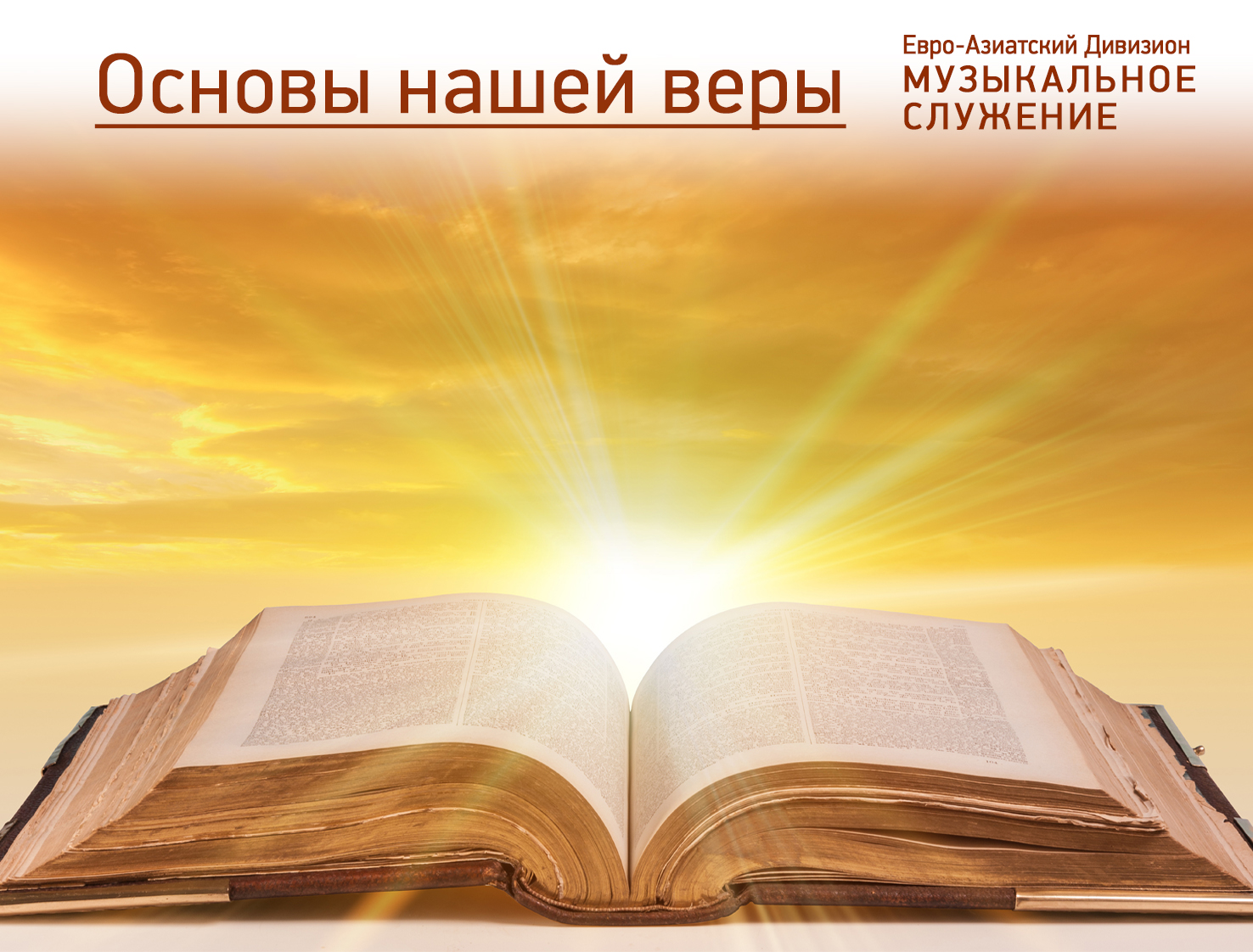 «Брак и семья»
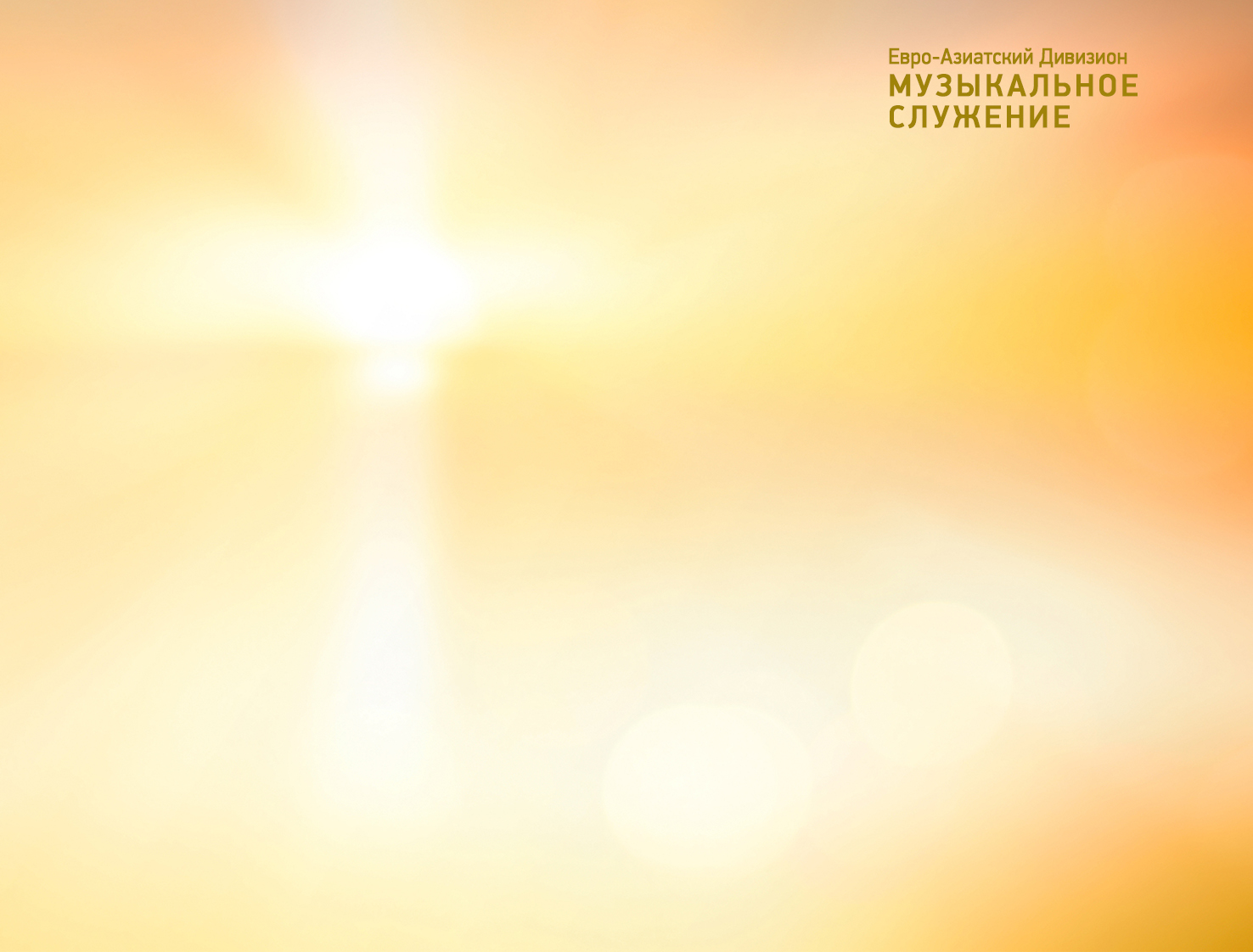 Доктрина 23
«Брак и семья»
Брак, первоначально установленный Богом в Едеме, является, согласно учению Христа, пожизненным союзом мужчины и женщины для совместной жизни и любви. Брак должен заключаться между мужчинойи женщиной, разделяющими общую веру. Заключая брак, христиане возлагают на себя обязательства друг перед другом и перед Богом.
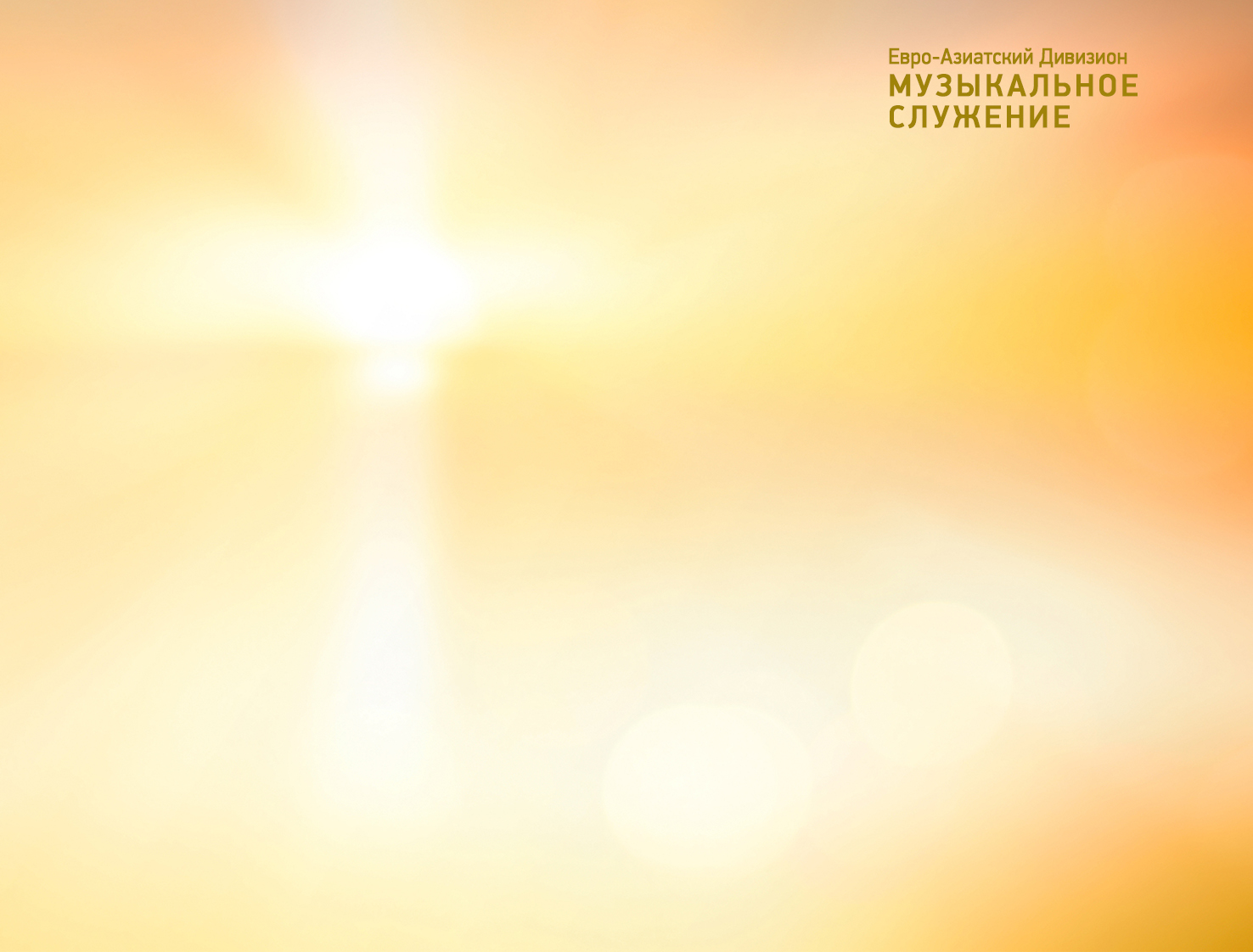 Доктрина 23
«Брак и семья»
Взаимная любовь, уважение,  ответственность – основа христианских брачных отношений. Родители должны воспитывать детей в любви и послушании Богу, как словом, так и личным примером. Христос в любви Своей желает, чтобы все стали членами семьи Божьей, включающей в себя как одиноких,так и семейных людей.
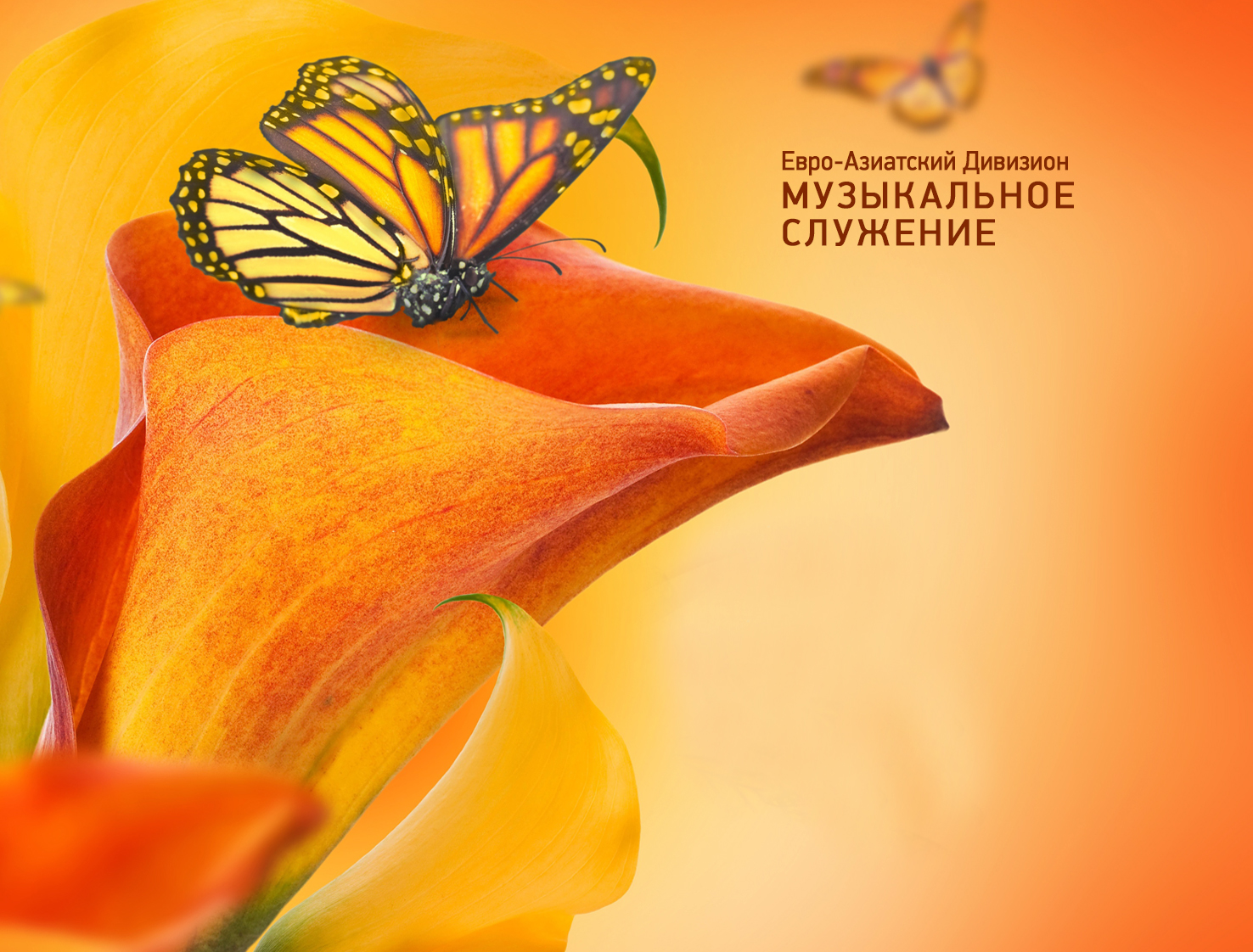 Блажен тот дом
Гимн № 331
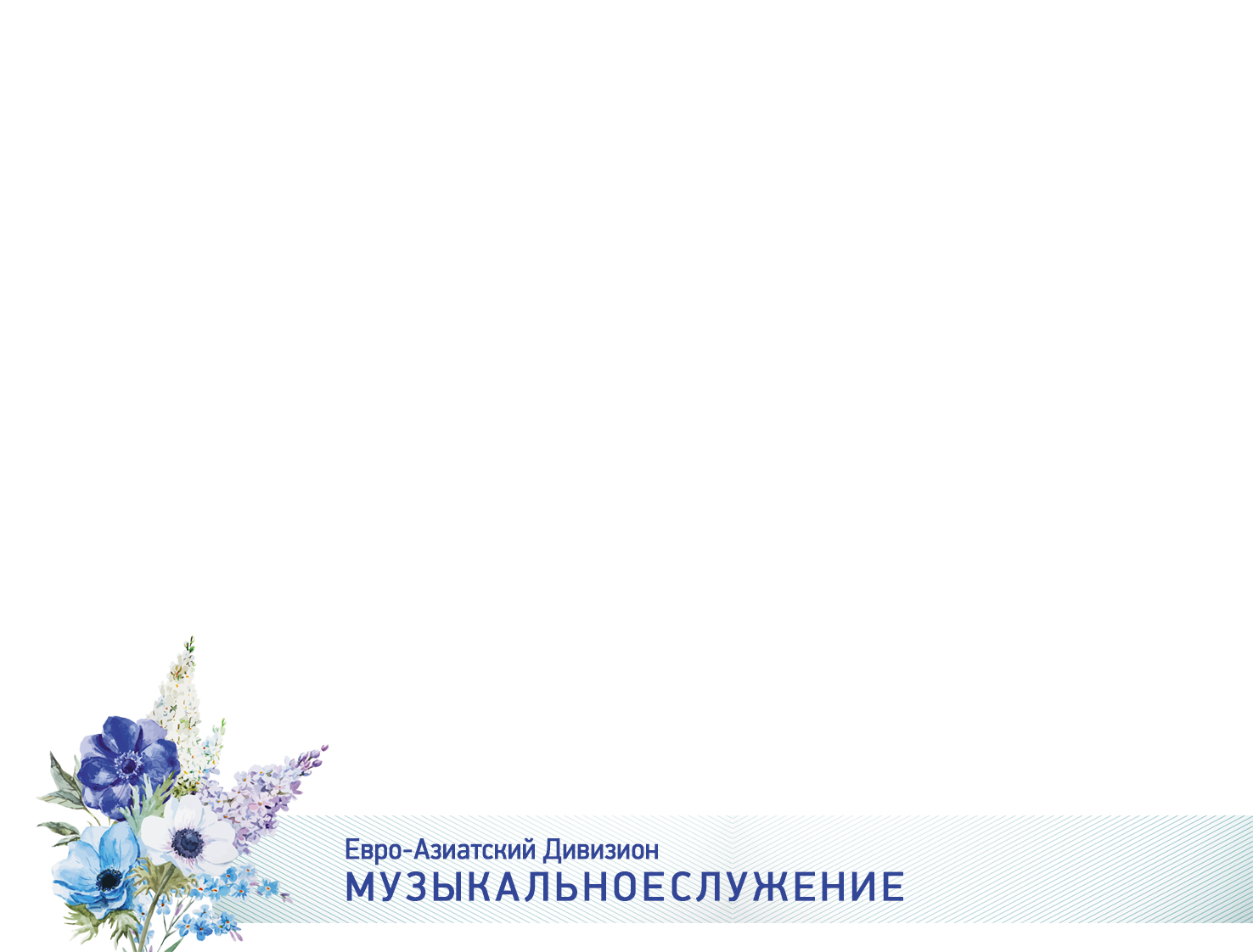 Блажен тот дом,
В который Ты,Спаситель, 
Вошёл как верный Друг, Как Гость святой; 
Где сотворил
Ты мирную обитель
			И Сам хранишь
						Могучею рукой;
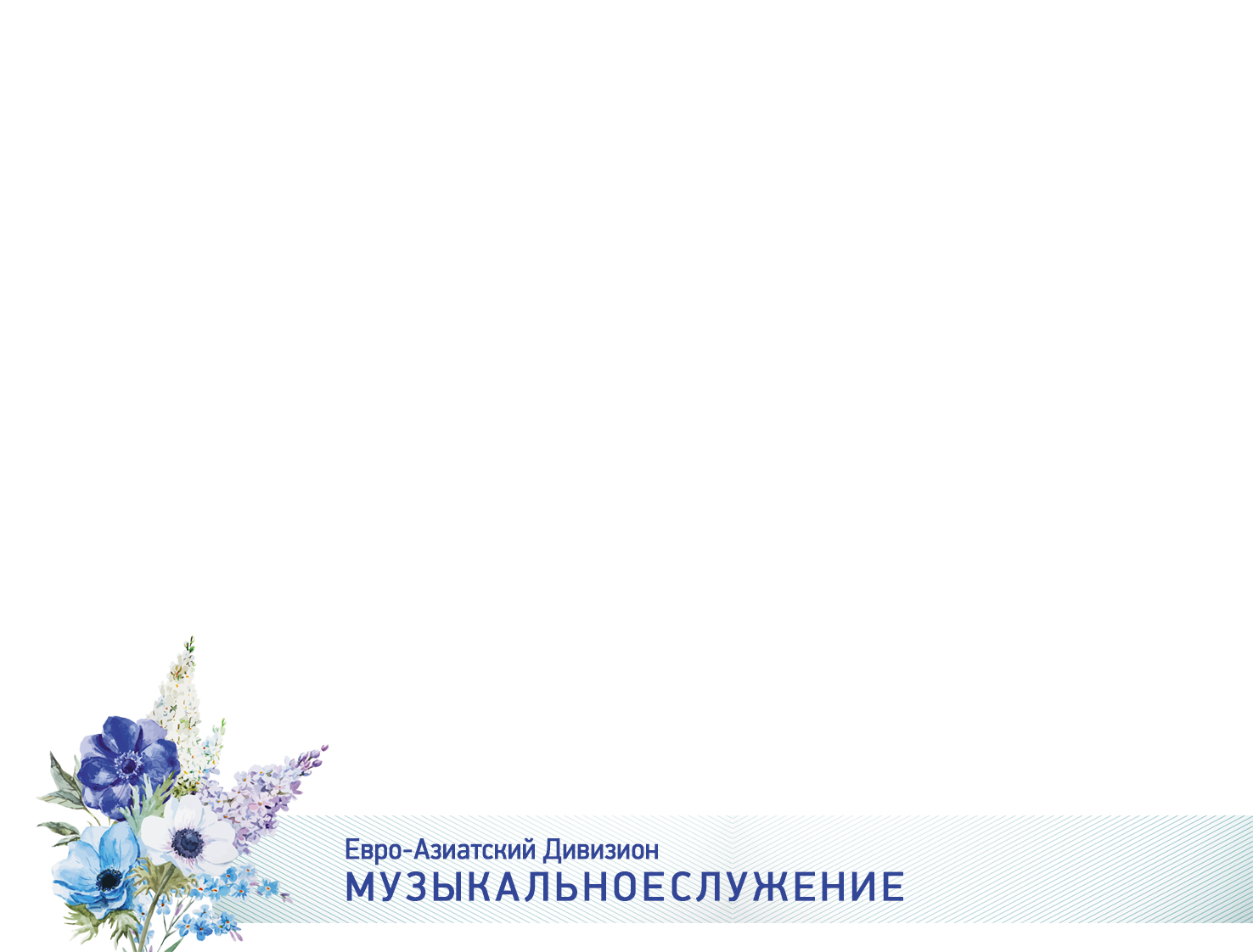 Где все сердца
И взоры обращают 
К Тебе, Спасителю,Творцу миров; 
Где Твой святойЗакон все соблюдают 
И всякий за ТобойИдти готов.
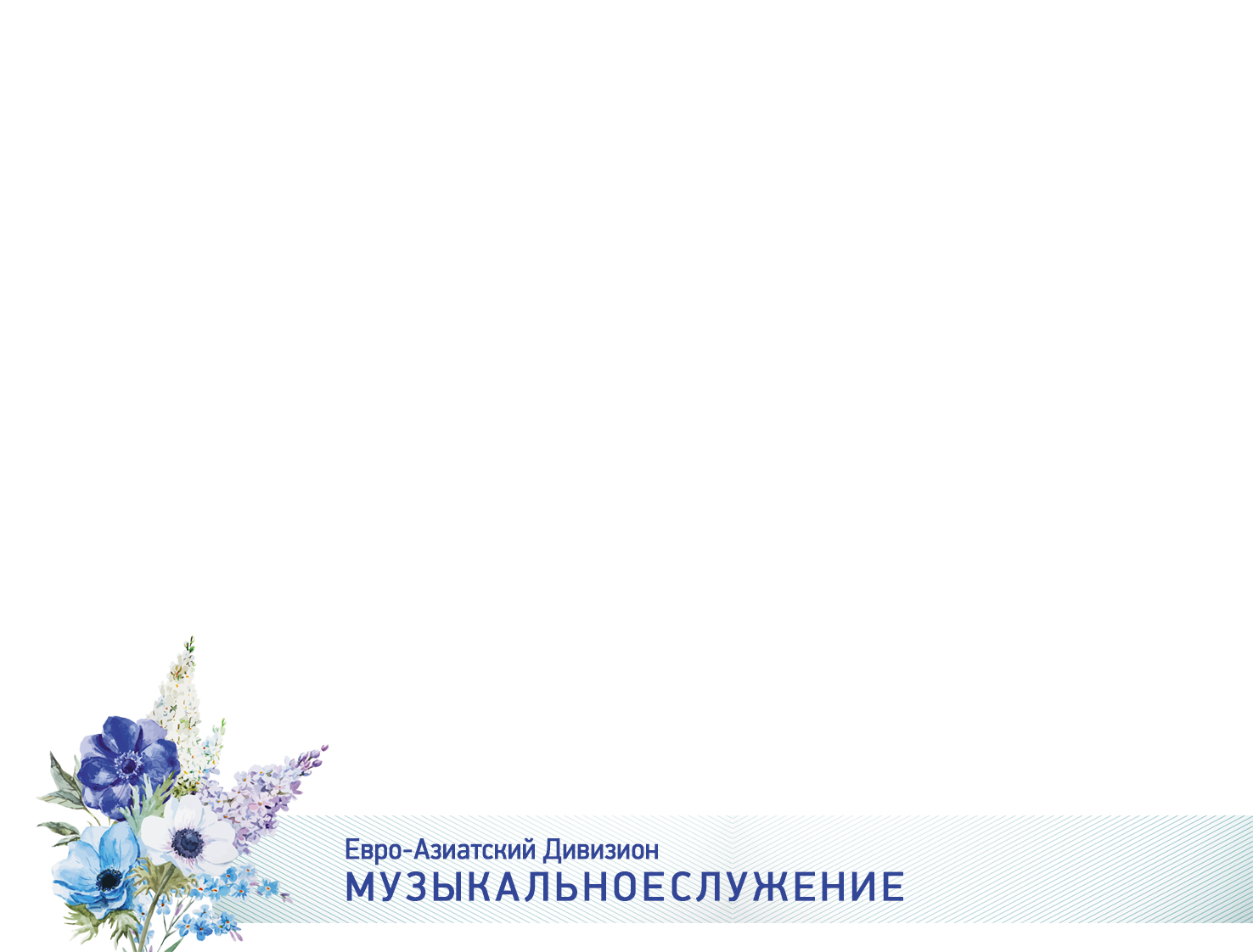 Блажен тот дом,
Где ко Христу приносят 
Уж с ранних лет
Родители детей
И где с молитвою Сердечной просят, 
Чтоб принял ихГосподь в любви Своей;
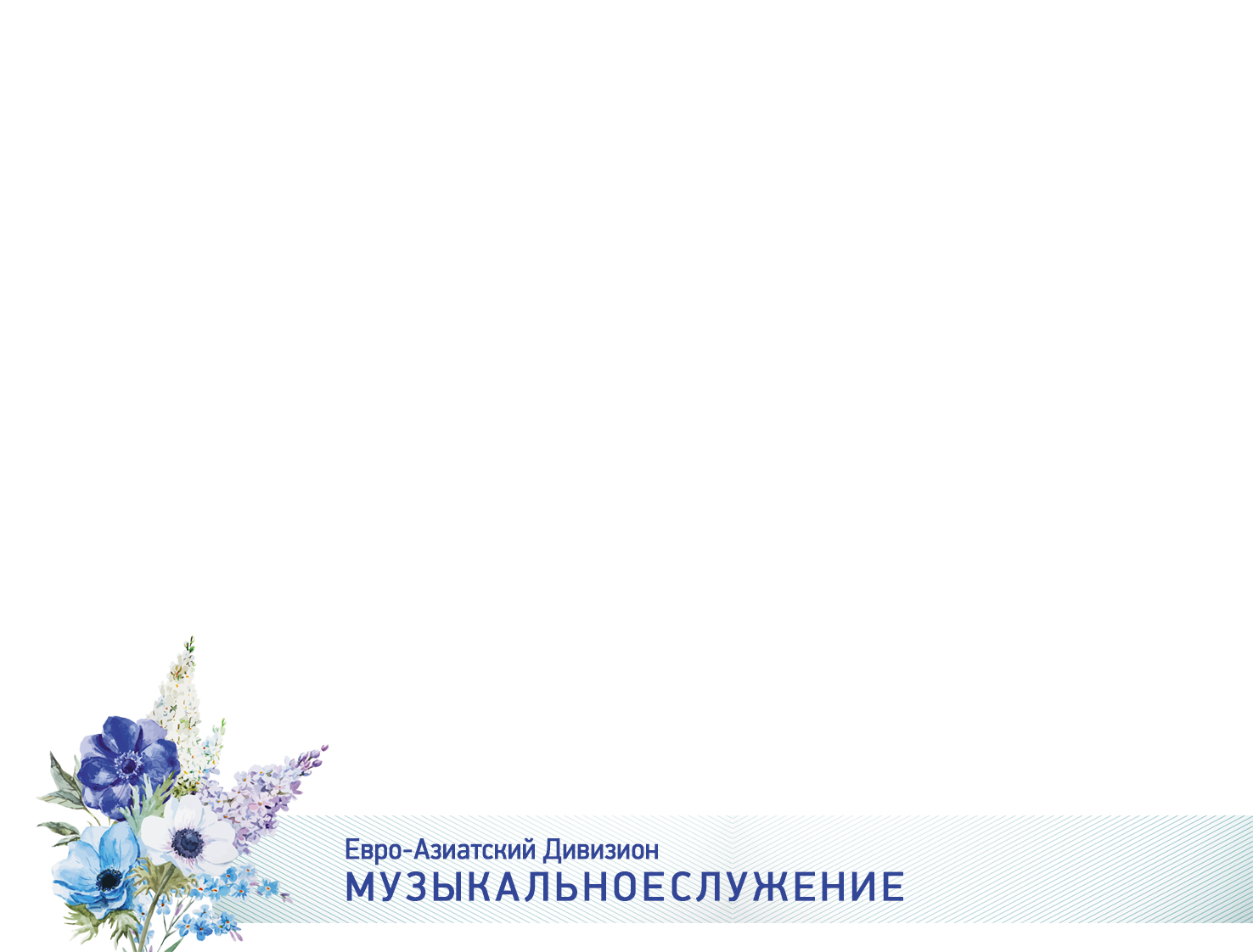 Где дети малые
Внимают Слову, 
Собравшись вместеВсе у ног Христа, 
И волю БожьюИсполнять готовы; 
Где славятБога детские уста.
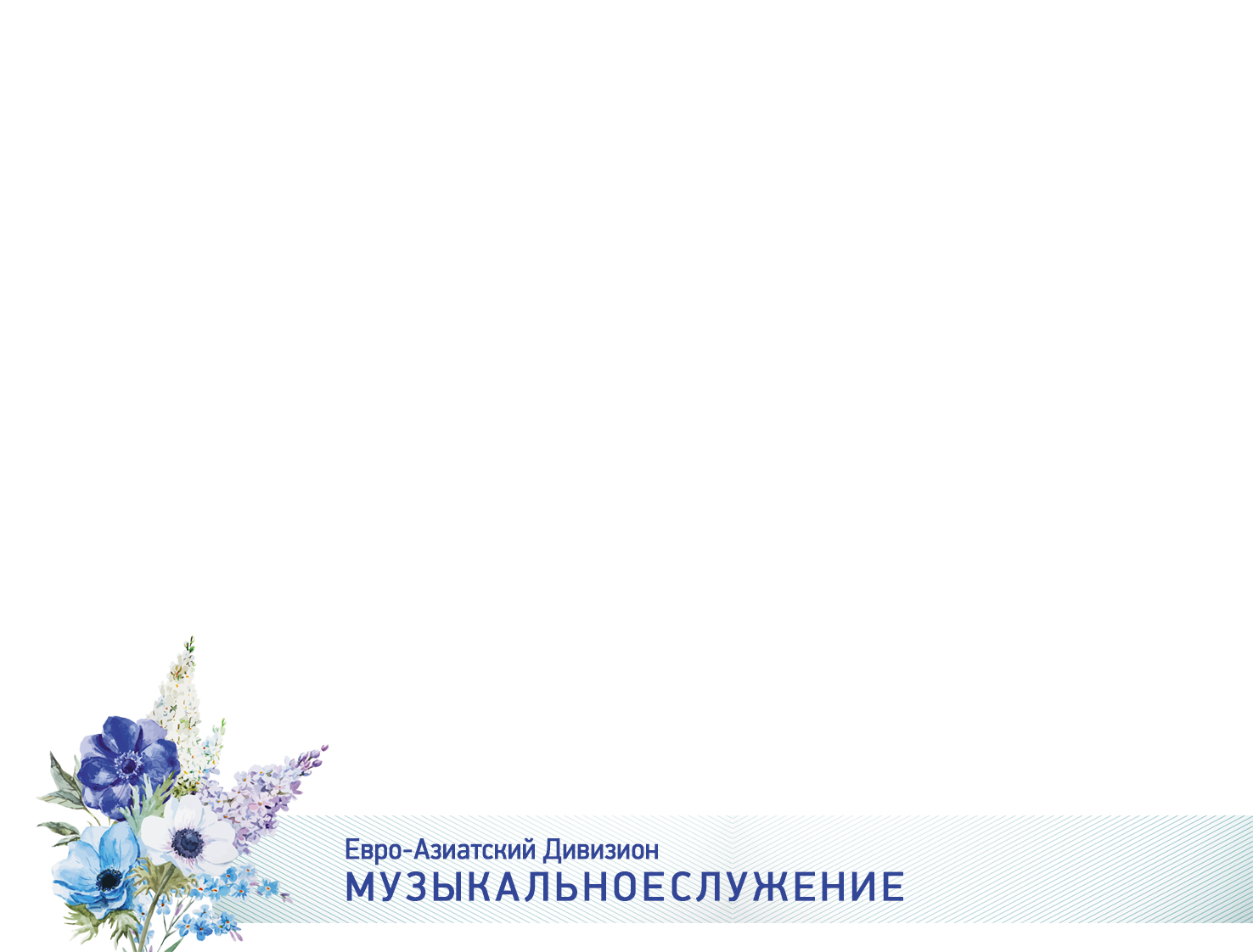 Блажен тот дом,
В котором принимаешь 
Ты Сам участье
В радости земной; 
Блажен тот дом,
Где раны исцеляешь 
Ты Сам как Врач, Утешитель святой.
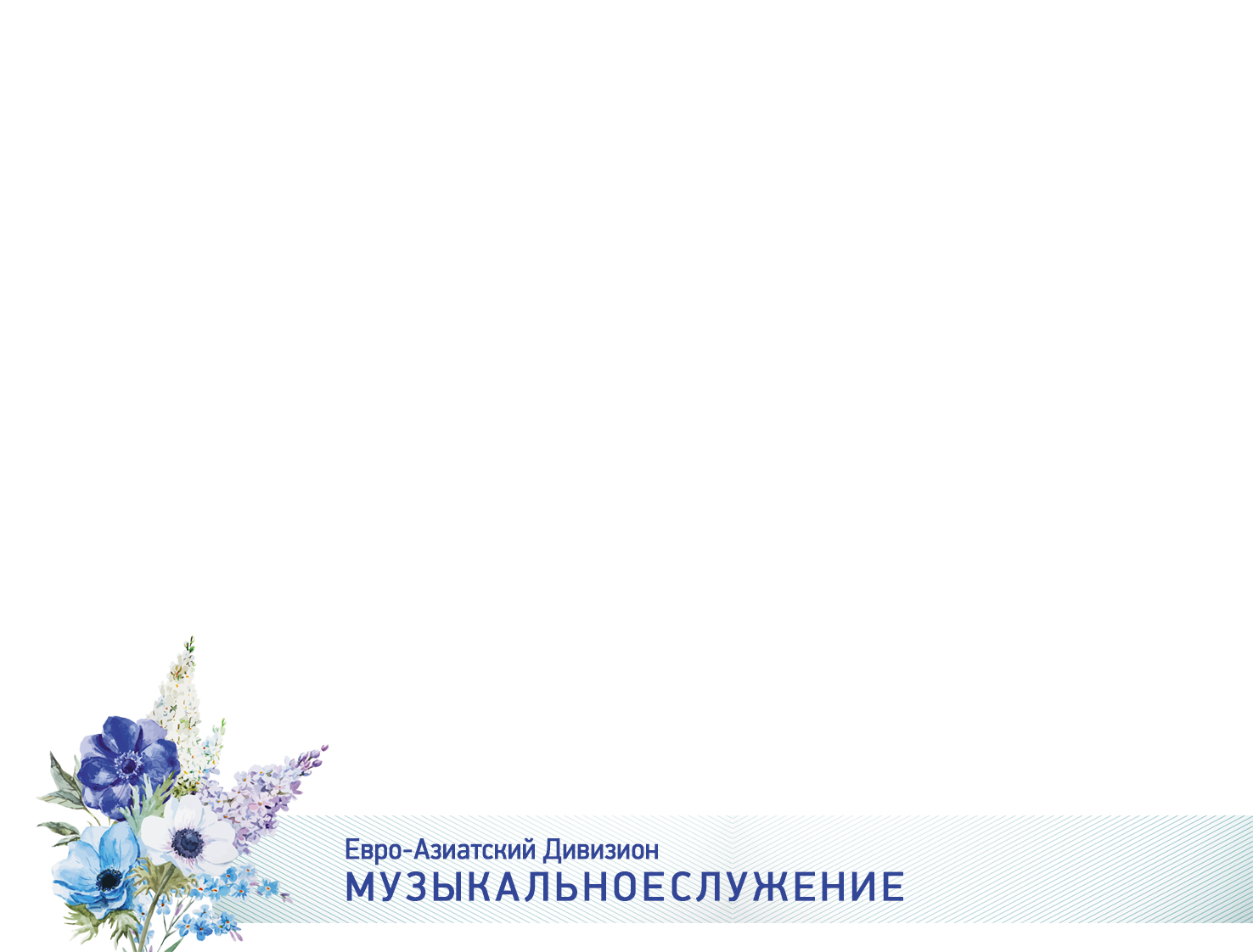 Доколе все достигнем Вечной жизни
И путь земной пройдём Мы до конца,
И все войдёмВ небесную отчизну,
В наш край родной,В небесный дом Отца.
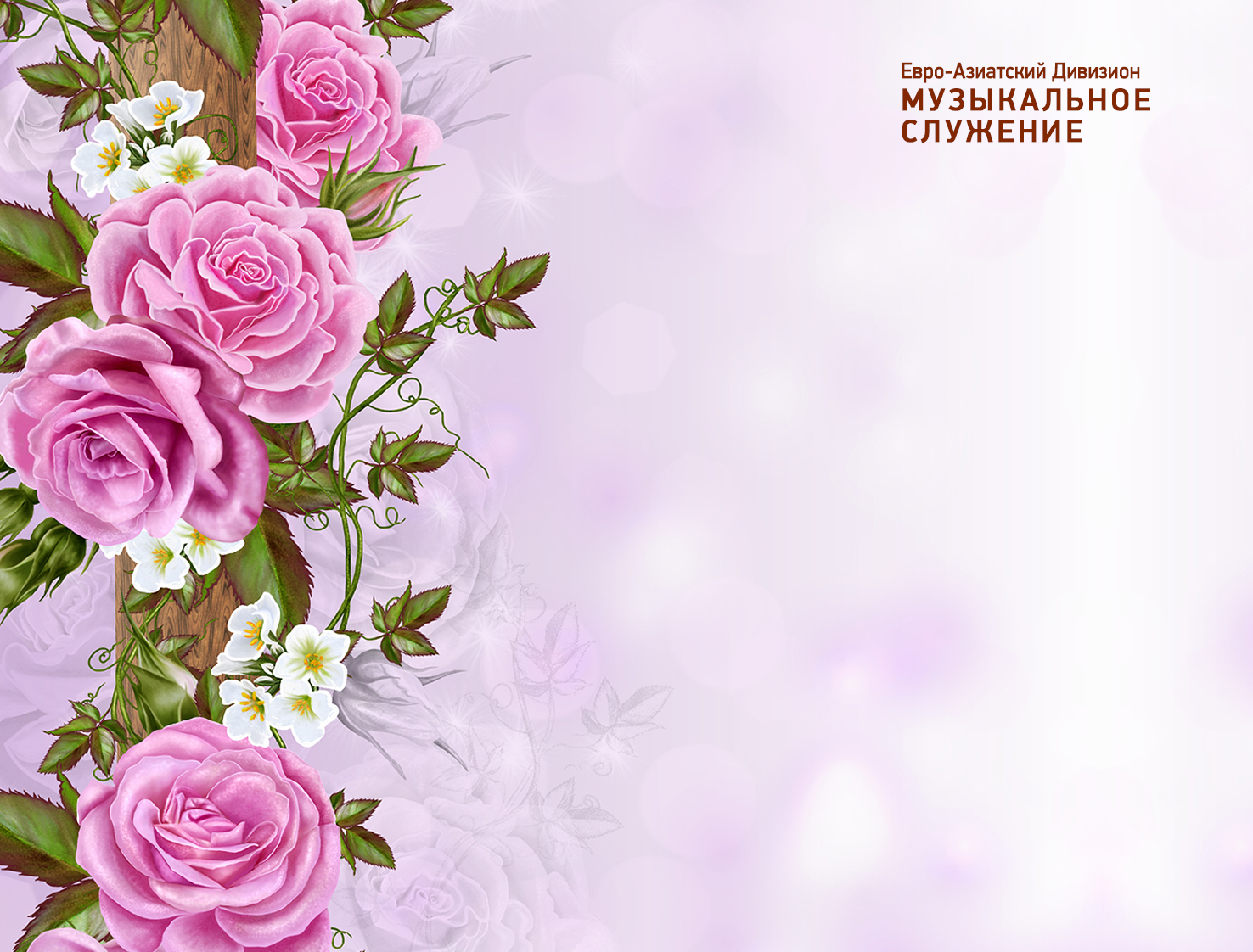 «Пусть живёт в васво всей своей полноте, 
во всей мудрости своей весть Христова;
вы же учите и наставляйте друг друга; 
с благодарностью в сердце пойте Богу 
псалмы, и гимны, и песнопения»

                                      Колос. 3:16
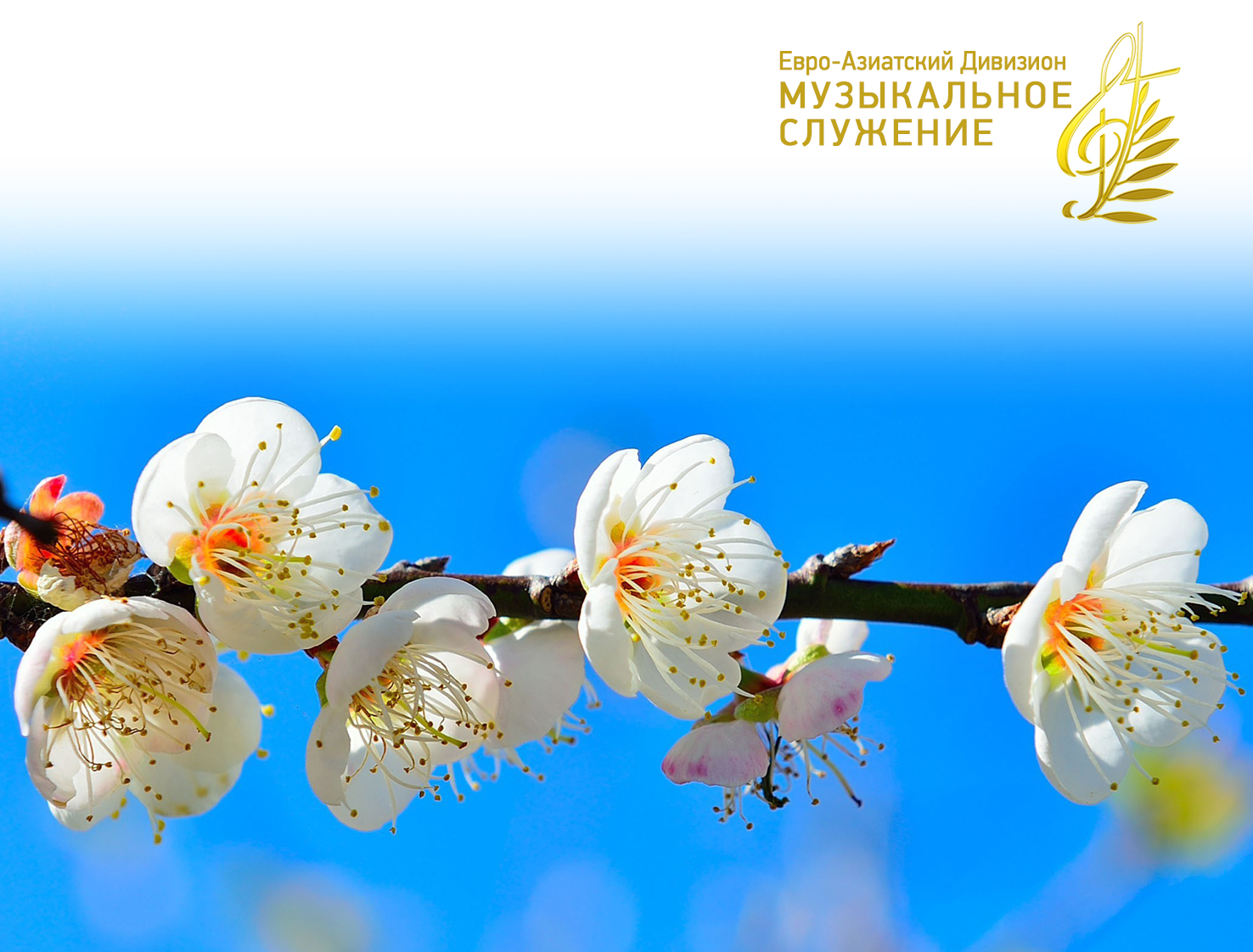 Живая Церковь – 
это поющая Церковь!